1
HMLFC: Hierarchical Motion-Compensated Light Field Compression for Interactive Rendering
Srihari Pratapa1 & Dinesh Manocha2
University of North Carolina at Chapel Hill1
University of Maryland at College Park2
High Performance Graphics, July 2019
2
Light Fields (LF)
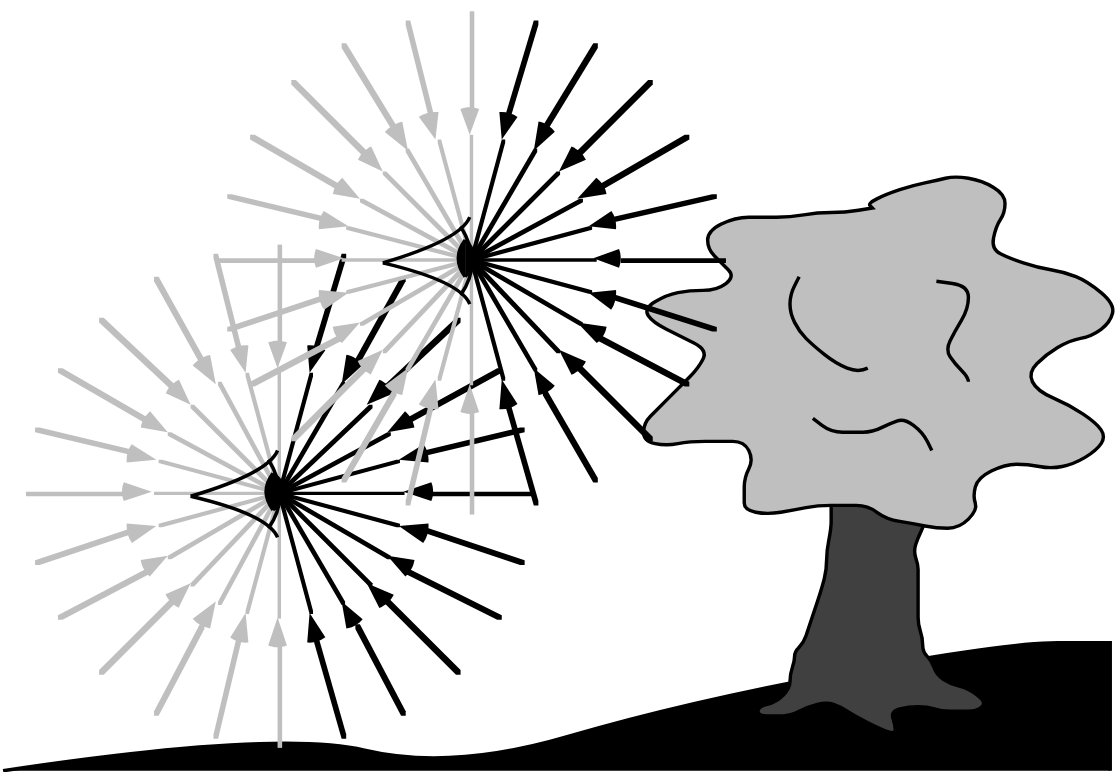 Capture the scene by storing all the light rays

Render the scene using the light rays

Photo-realistic rendering of the scene
[Adelson et al. 1991]
3
Light Fields (LF)
Highly complex scenes


Light rays are sampled using camera images

Render new views by filtering sampled light rays
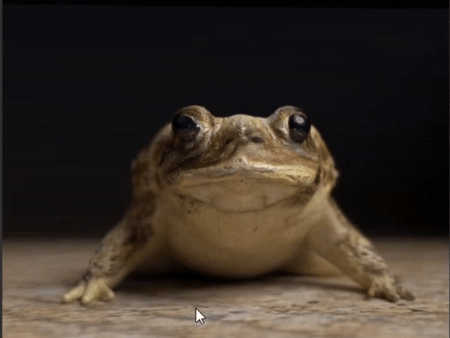 [Joan Charmant 2015]
4
Light Fields: Representation
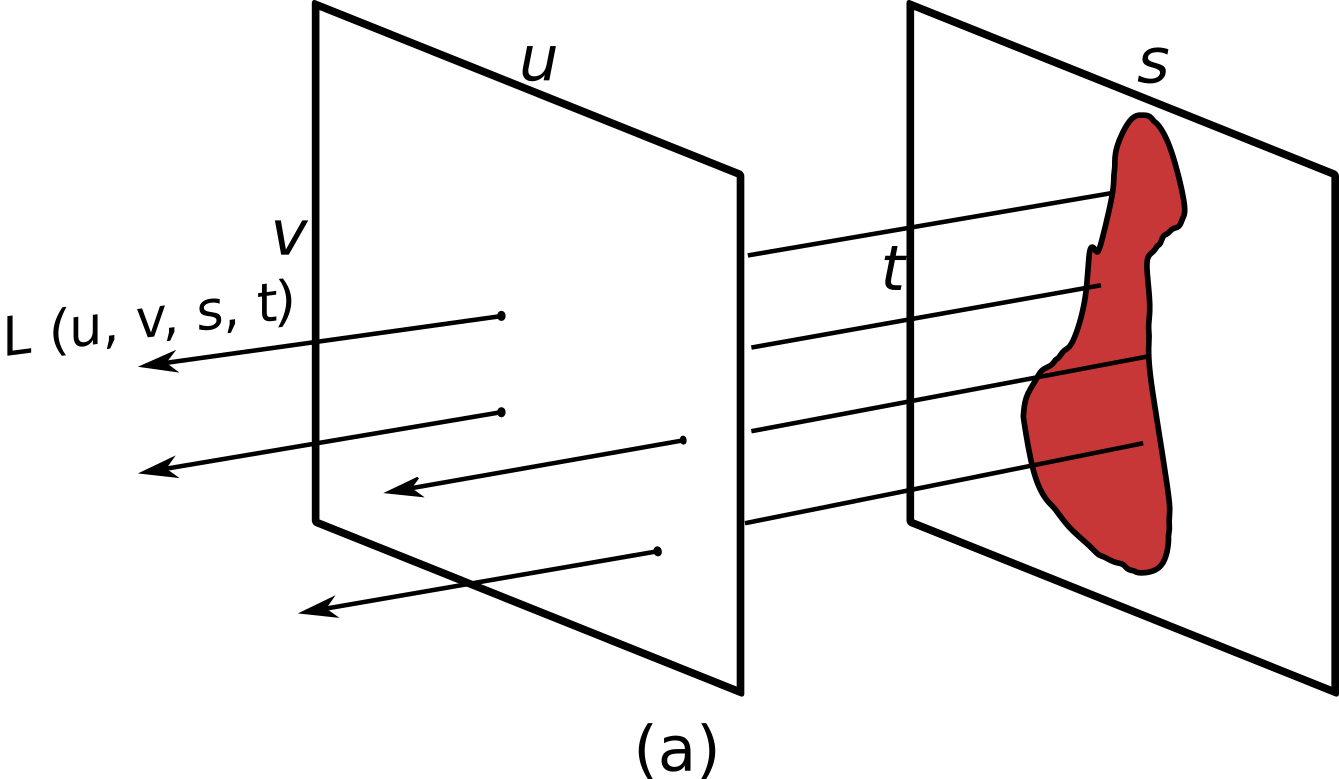 5
Light Fields: Capturing
Light rays are captured using large array of camera images
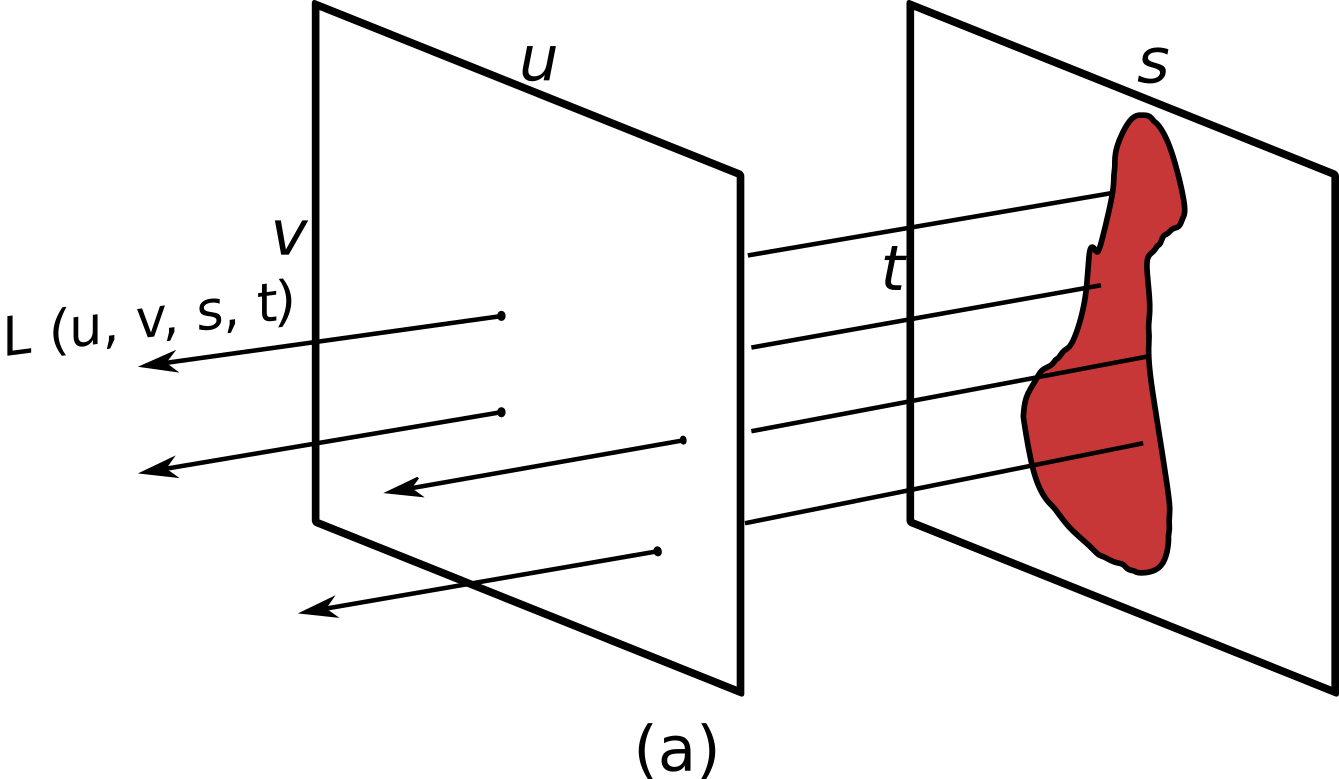 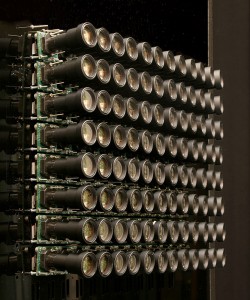 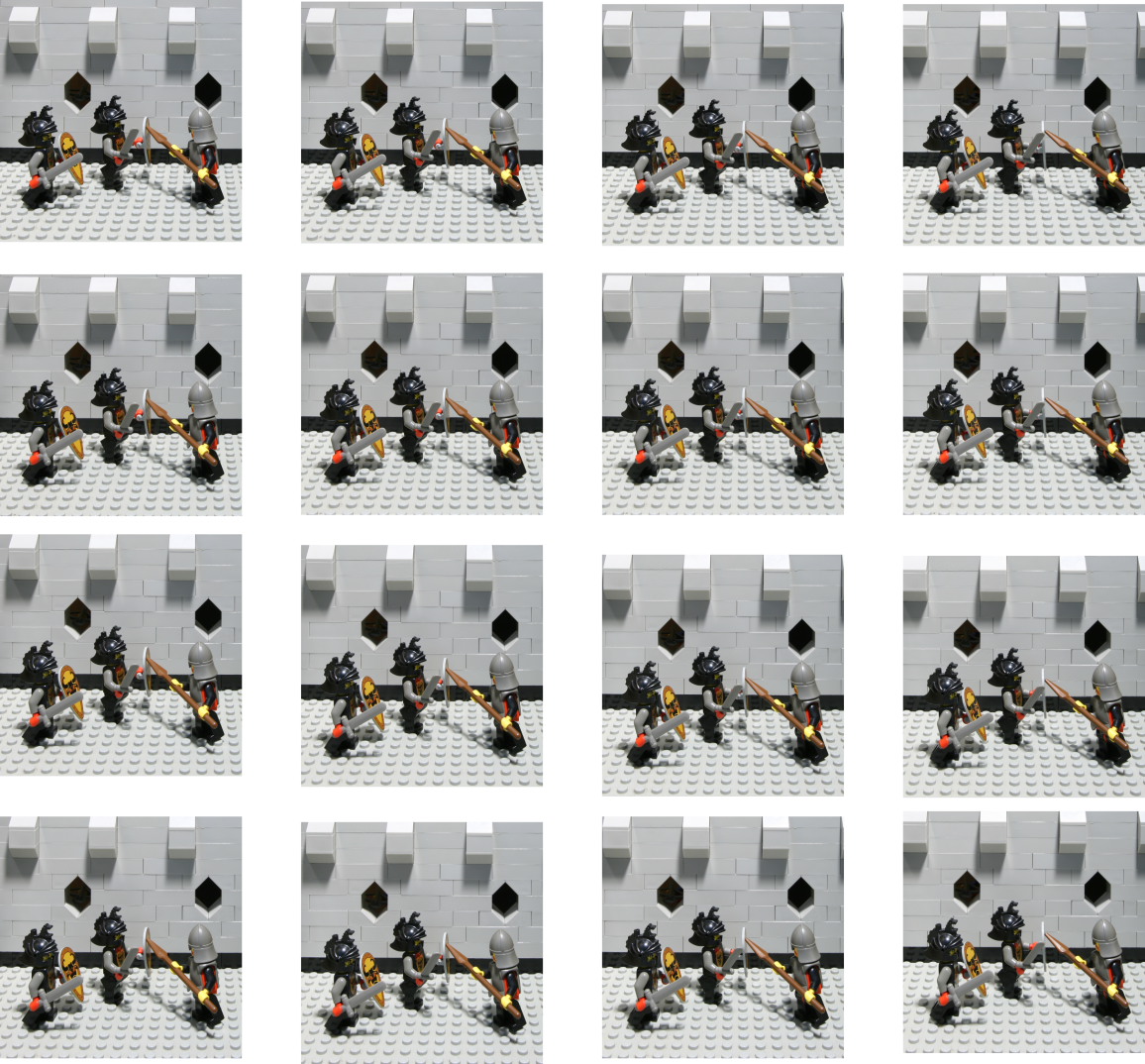 Stanford Camera Rig
6
Challenges
Parameterizing the scene

Capturing the scene using images

Representations of the images 

Compression of the captured images 

Rendering from the sampled images
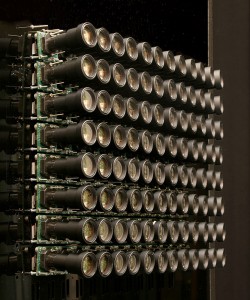 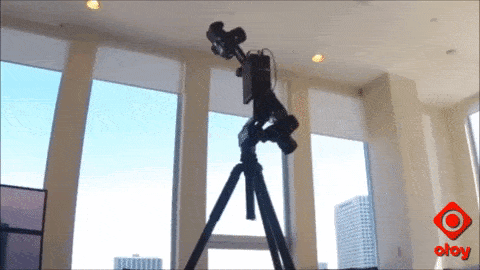 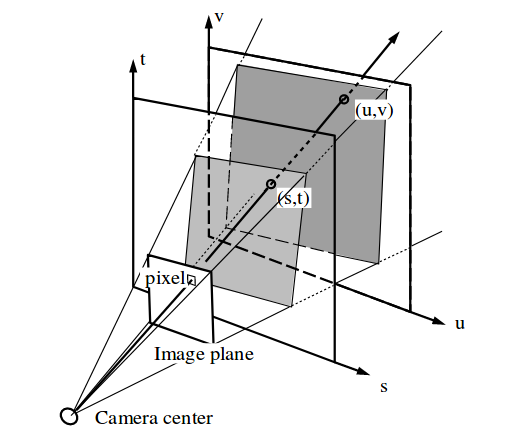 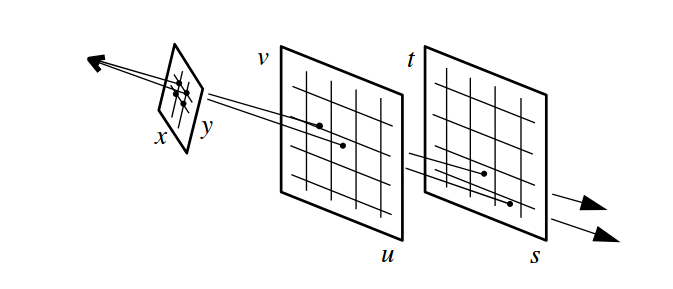 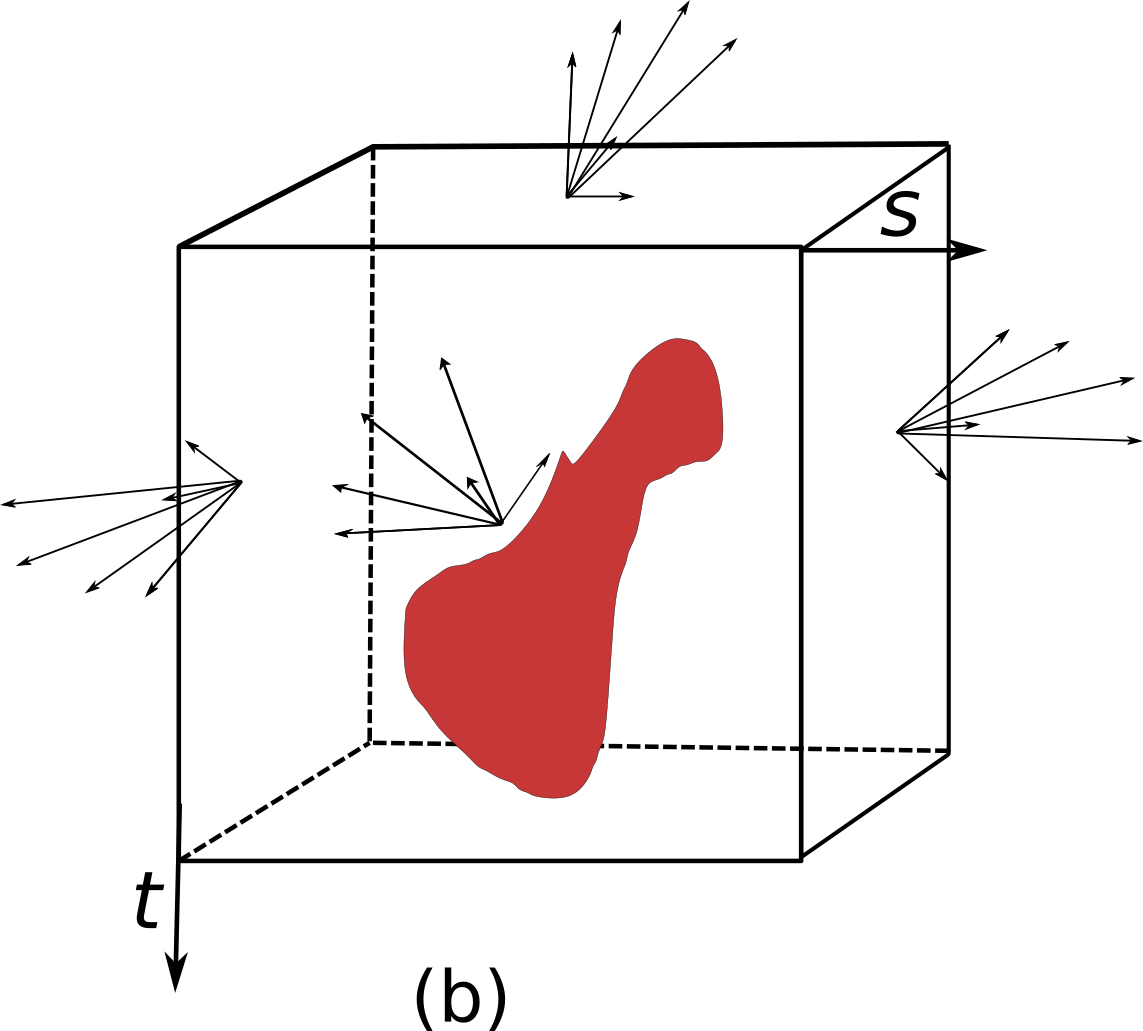 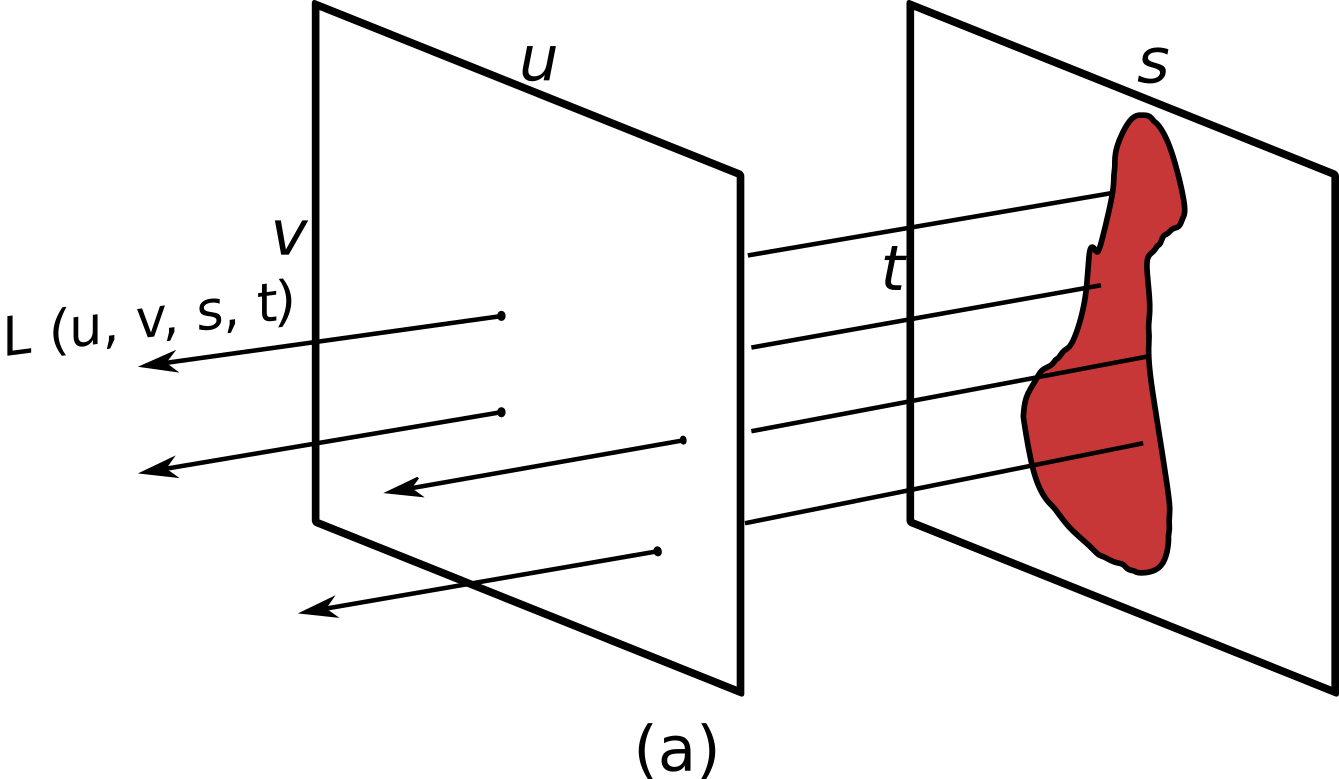 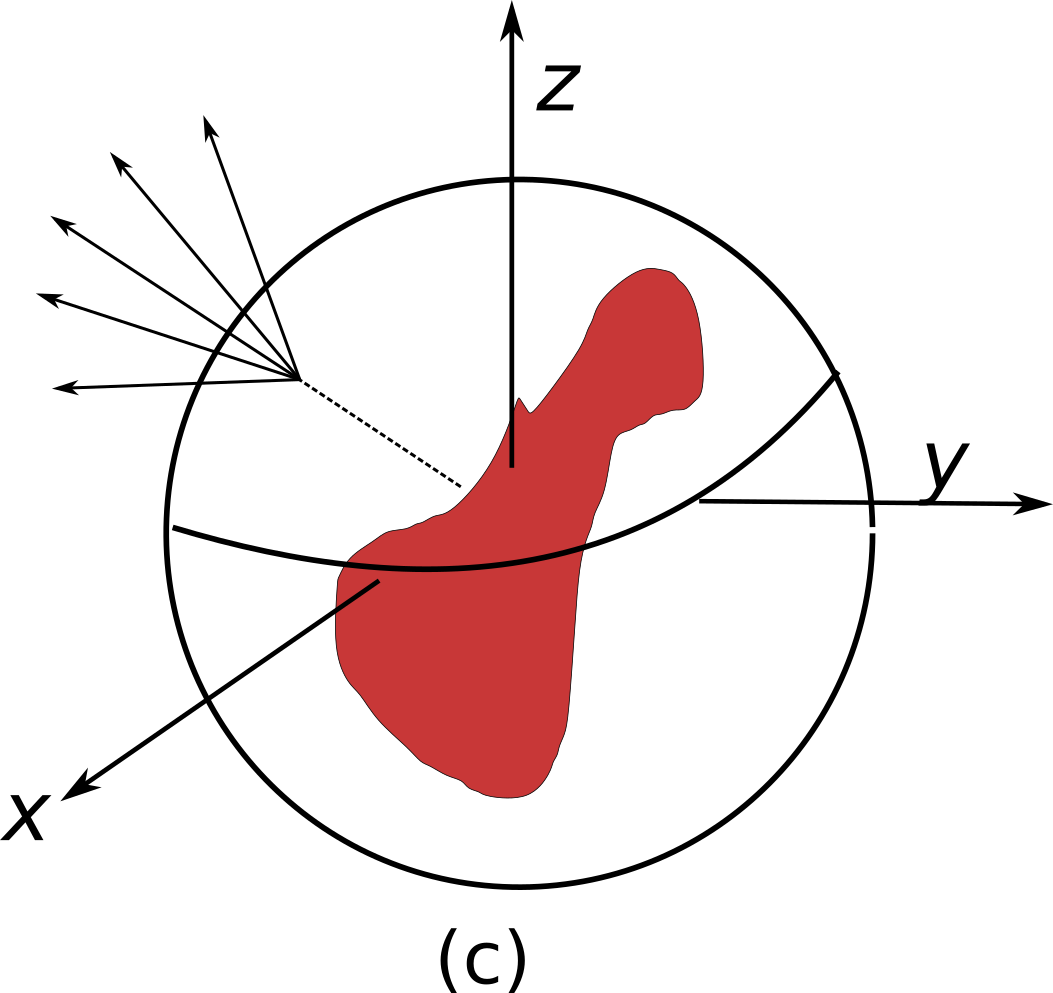 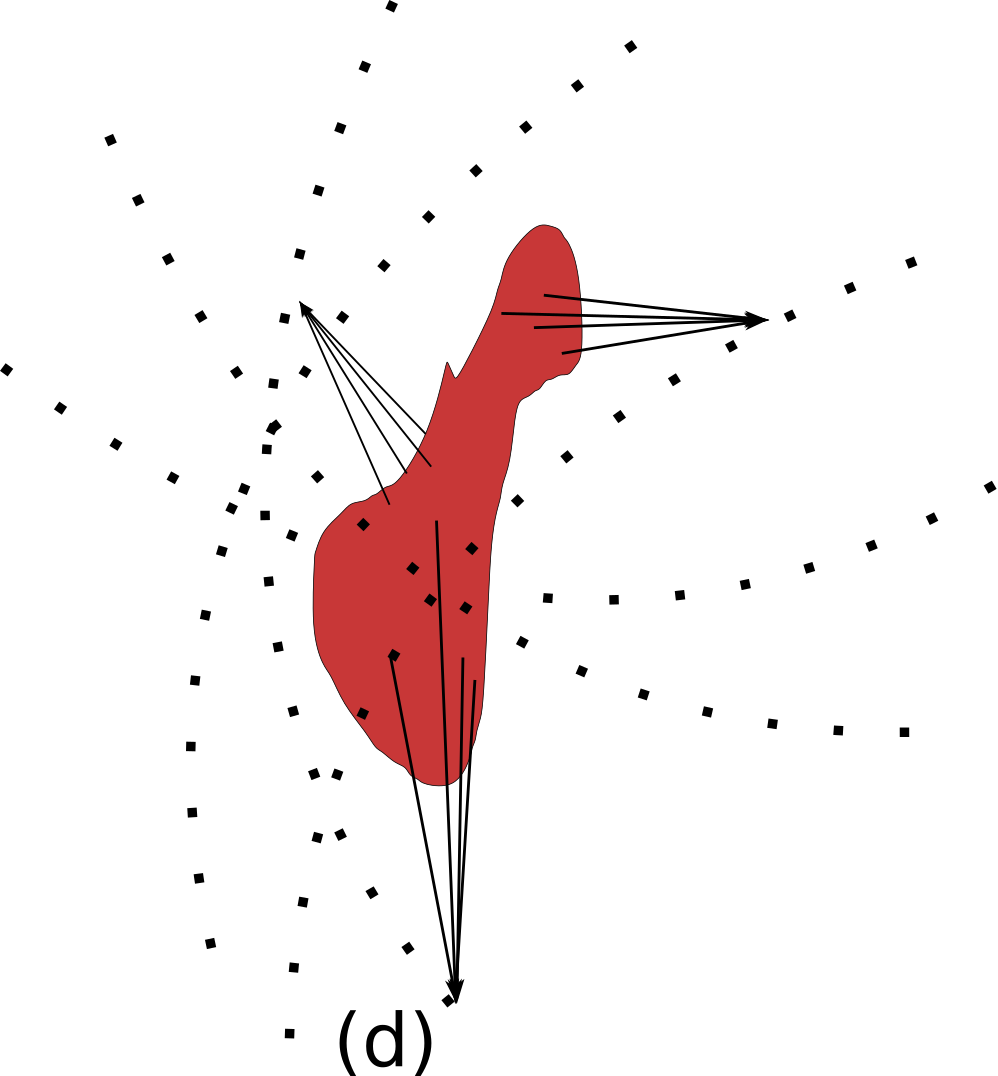 7
Challenges
Parameterizing the scene

Capturing the scene using images

Representations of the images 

Compression of the captured data

Rendering the scene back
8
Data – Rendering Quality
High image sampling rate (1K – 10K images) [chai et al. 2000]
High resolution of image samples (1K, 2K) 

Data sizes range from 300MB- 100 GB [ Levoy et al. 2000 , Lin et al. 2000 ]

Major bottle neck in terms of storage, transmission, and real-time rendering
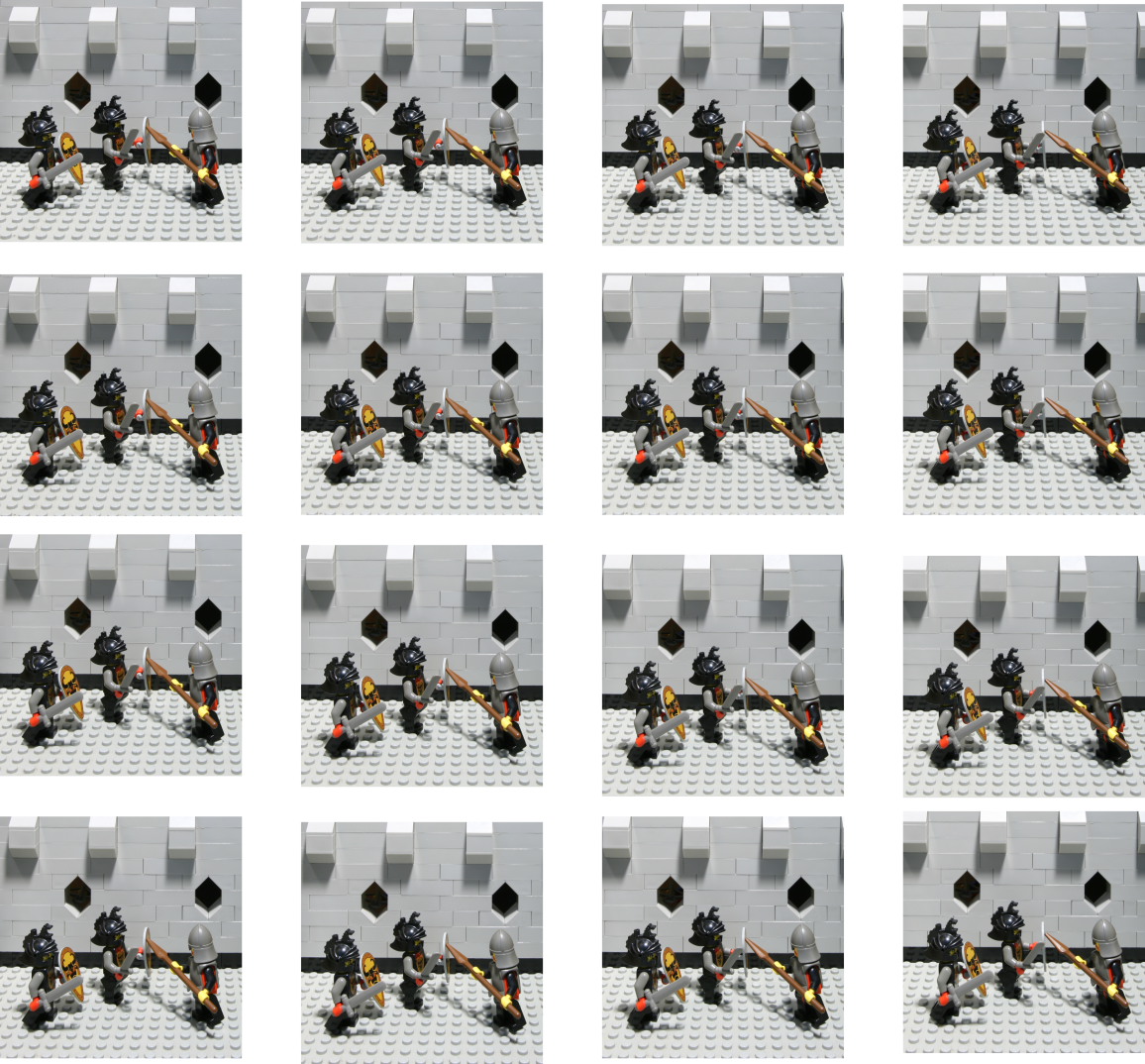 9
Data – Real-time Rendering
Ray Tracing
Parallel processing is required for real-time rendering 
New views are generated using filtering from the captured images
Fast parallel access to the pixel values
Image samples should be present in video memory
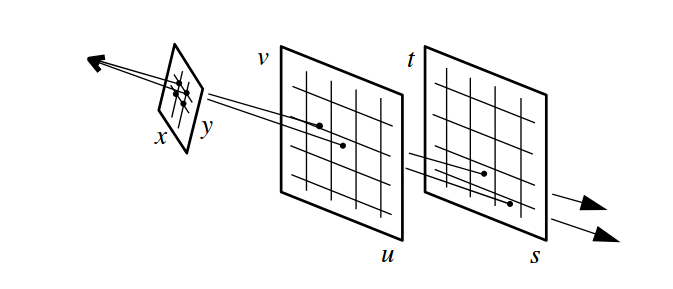 Levoy et al. 96
10
Rendering
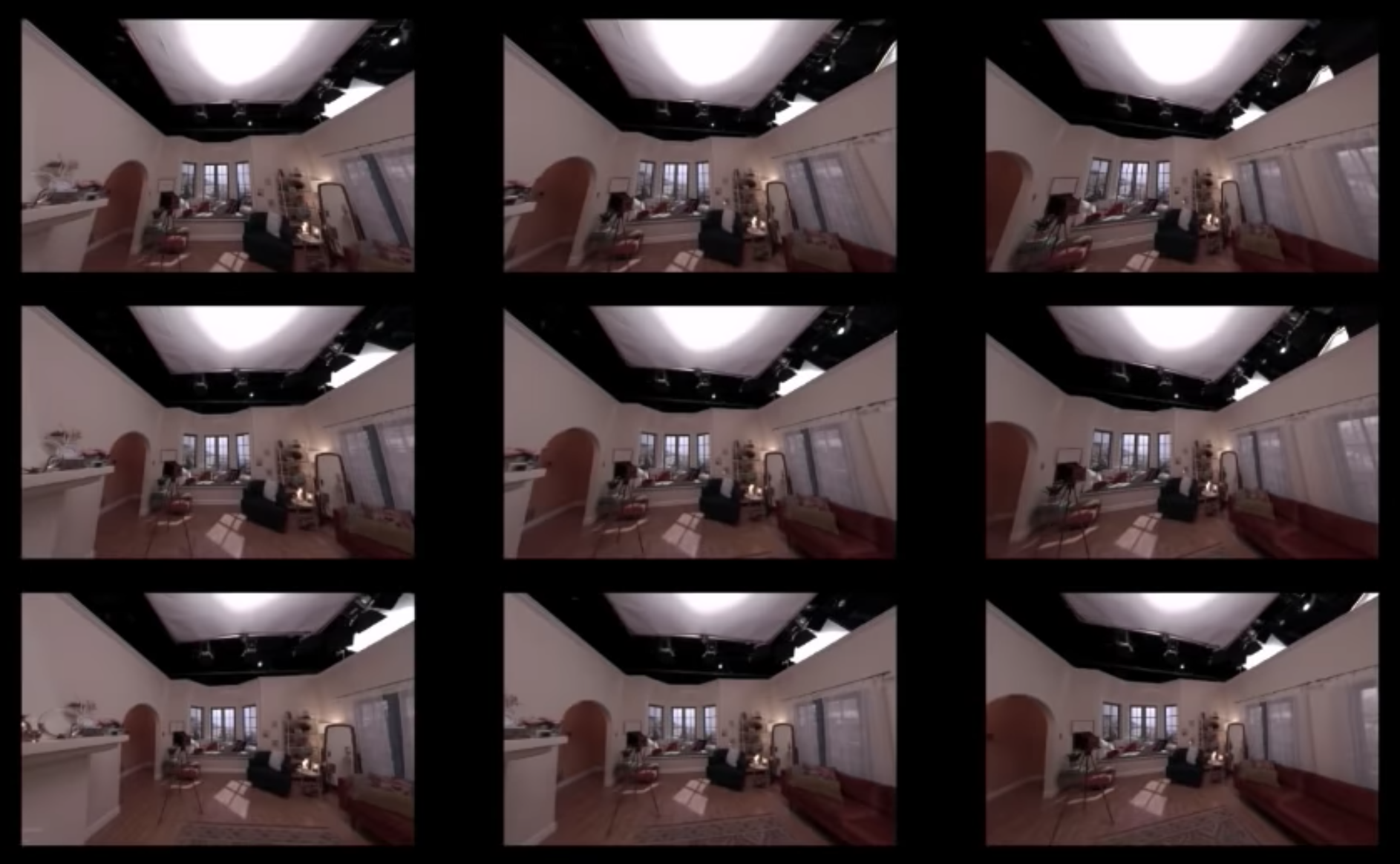 Rendering a new view requires only small set of pixels from image samples
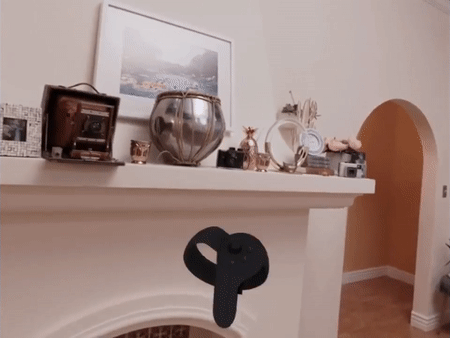 Rendered views
Captured Images
11
Compression: Requirements
Storing uncompressed data is expensive
Random Access – Decode only the required set of pixels
Fast low-latency decoding  capability
Video memory & memory bandwidth are scarce on mobile devices
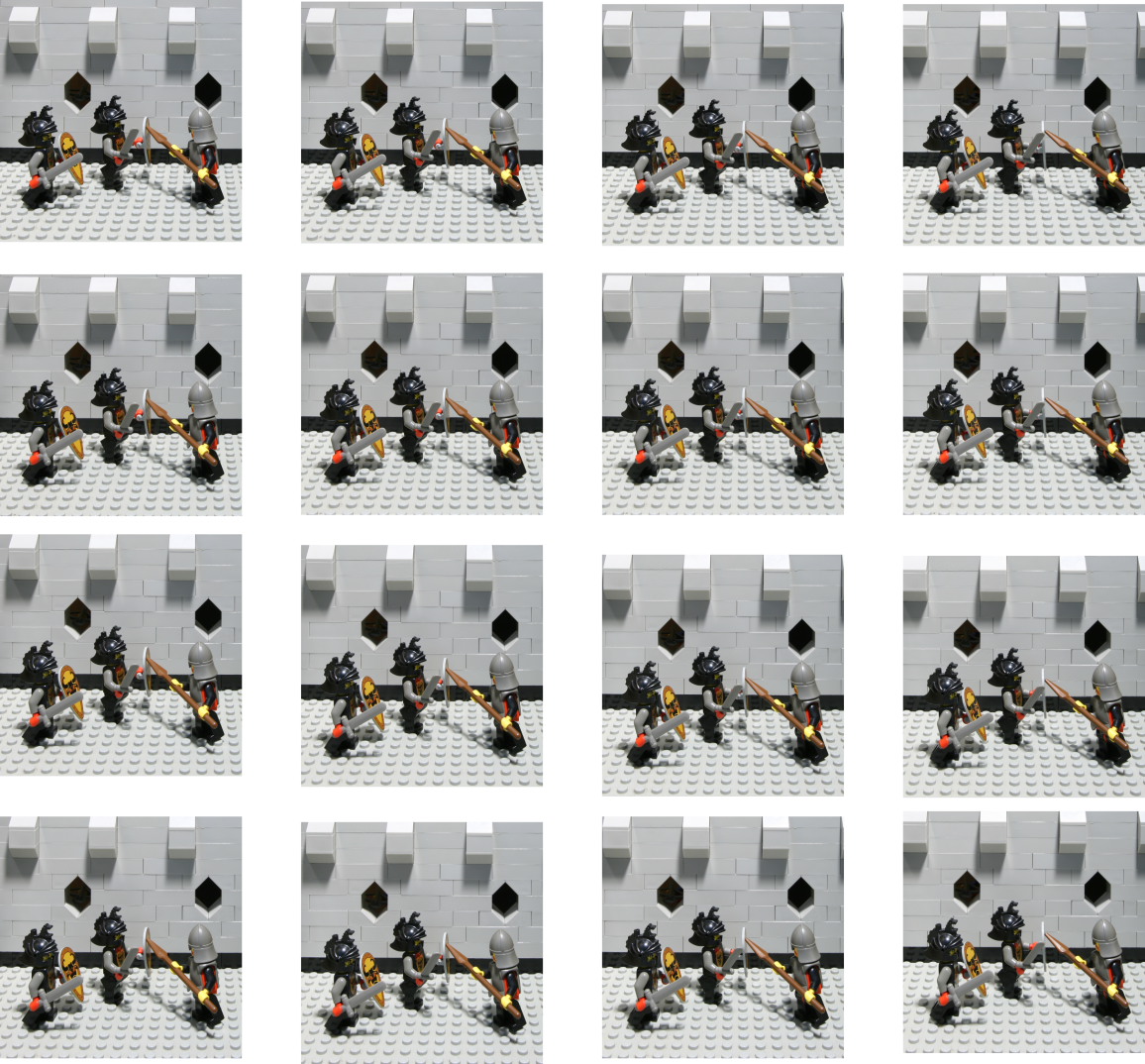 12
Organization
Introduction 
Background
Our Approach – HMLFC
HMLFC Implementation
Results
Limitations & Future Work
13
Background: LF Compression
High efficiency compression schemes
Modified MPEG and JPEG schemes 
Girod et al. [2003] Magnor et al. [2000] Chen et al. [2018] Liu et al. [2016] Perra et al. [2016] : ∼ 100 – 500X
Schemes that enable random access
Vector quantization [Levoy et al. 1996] : ∼ 40X
Wavelet based hierarchy [Peter et al. 2001] : ∼ 20-40X
MRF with Just-in-time [Zhang & Li 2000] : ∼ 80X
RLFC [Pratapa & Manocha 2019] : ∼ 20 – 200X
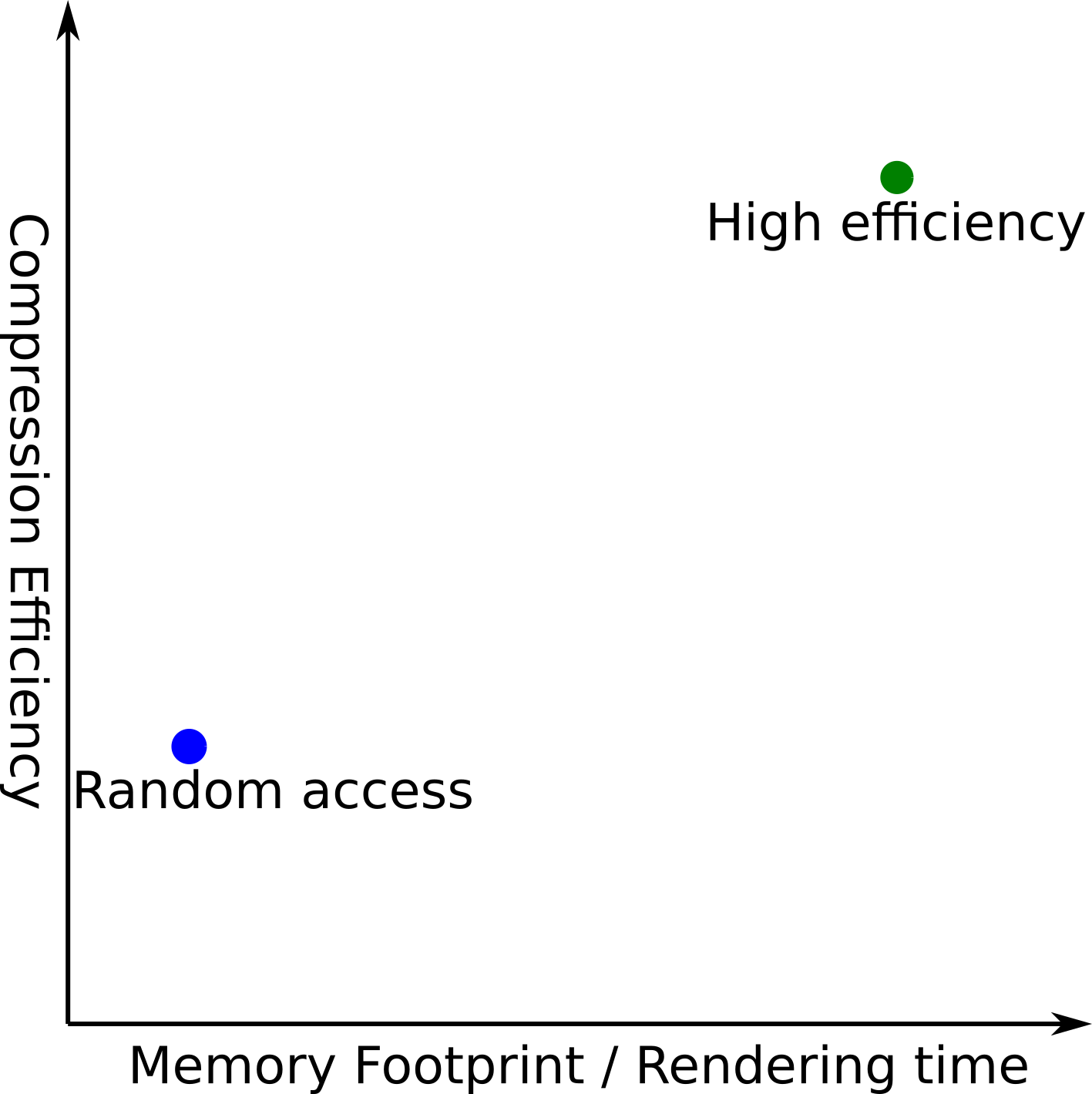 14
LF Compression: Ideal Requirements
High efficiency compression schemes

Random Access

Ideal compression scheme
High compression efficiency
Low memory footprint
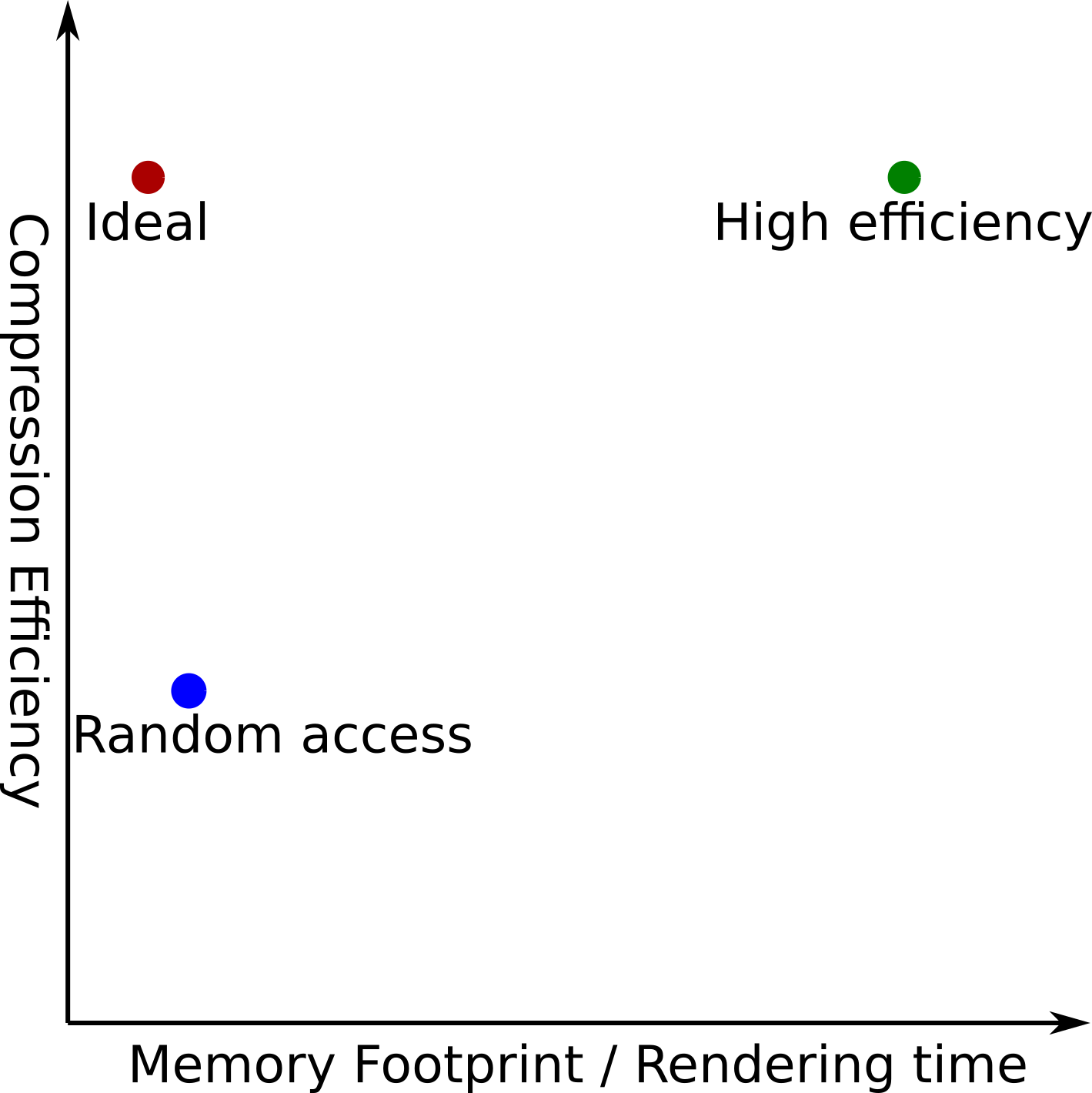 15
LF Compression: Motion vs. Hierarchy
Motion compensation compression schemes
Girod et al. [2003]; Magnor et al. [2000]; Chen et al. [2018]; Liu et al. [2016]; Perra et al. [2016] : ∼ 100 – 500X
MRF with Just-in-time [Zhang & Li 2000]: ∼80X


Hierarchical compression schemes
Wavelet based hierarchy [Peter et al. 2001] : ∼ 20 – 40X
RLFC [Pratapa & Manocha 2019] : ∼ 20 – 200X
Hierarchical coding of light fields [Magnor & Girod 1999] : ∼ 40 – 100X
16
Overview: Motion Compensation
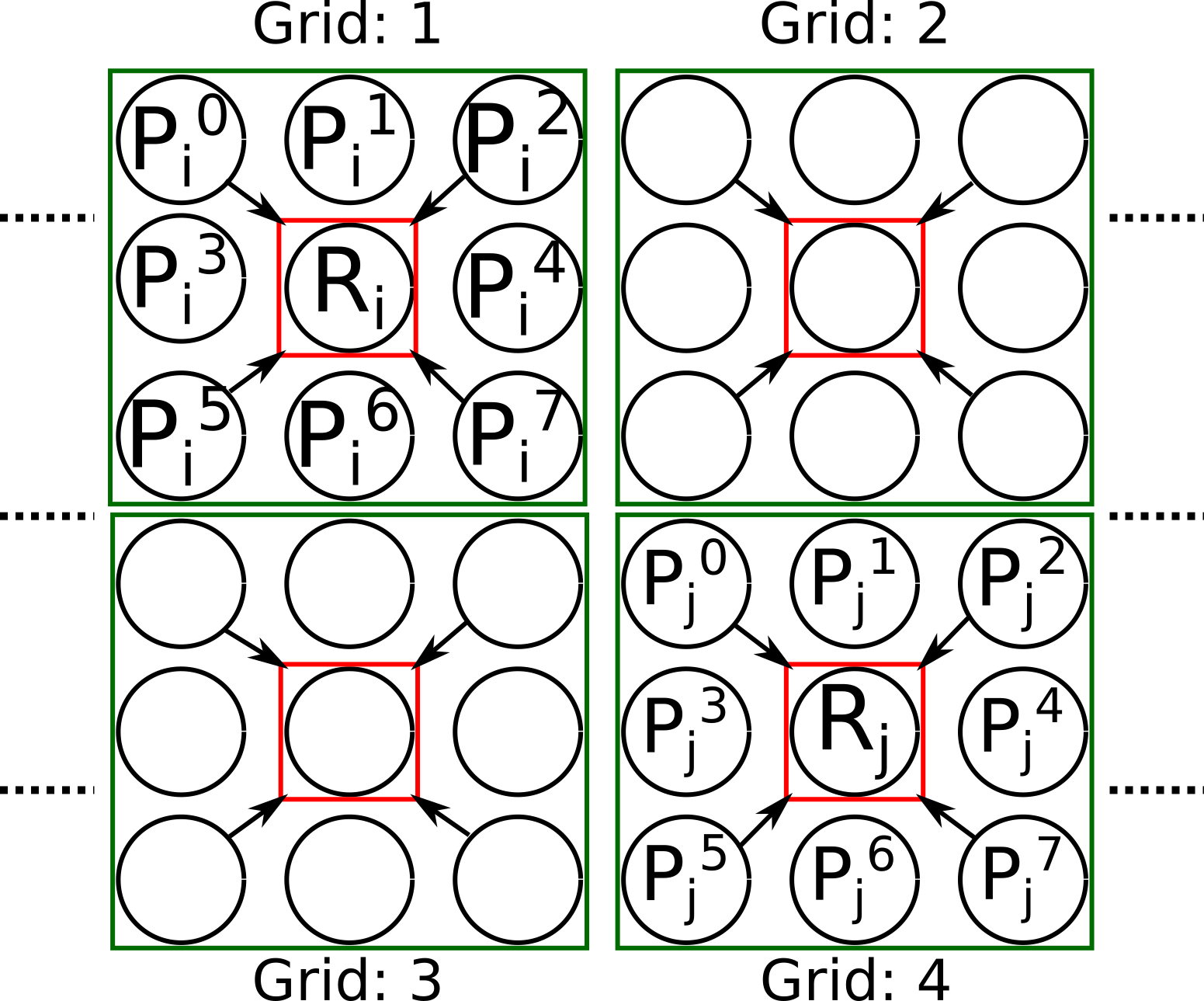 Redundancy in grids:
Ri <--> {Pi0, Pi1, …. , Pi7 }

Redundancy between grids?

Redundancy between (Ri <--> Rj )

Redundancy between (Rj <--> Pik )
: Light Field Image
Ri : Reference Images
{Pi0, Pi1, …. , Pi7 } : Predictive Images
17
Overview: Hierarchical Schemes
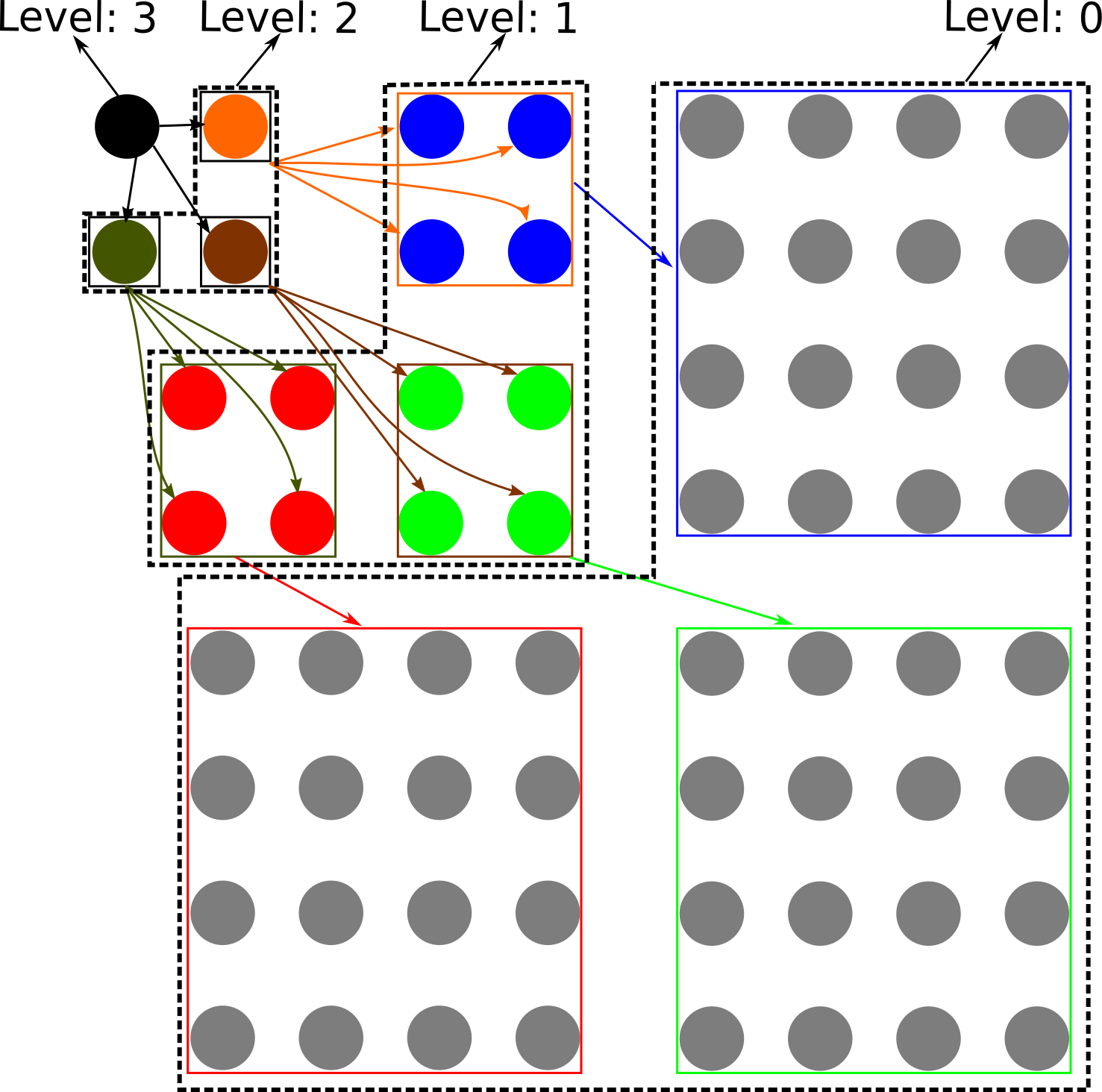 The entire LFI are transformed using image processing and manipulations

Captures redundancies across all the LFI

Redundancy captured is limited
18
LF Compression: Categories
Motion compensation
Hierarchical compression
19
Organization
Introduction 
Background
Our Approach – HMLFC
HMLFC Implementation
Results
Limitations & Future Work
20
Key Idea: Hybrid Approach
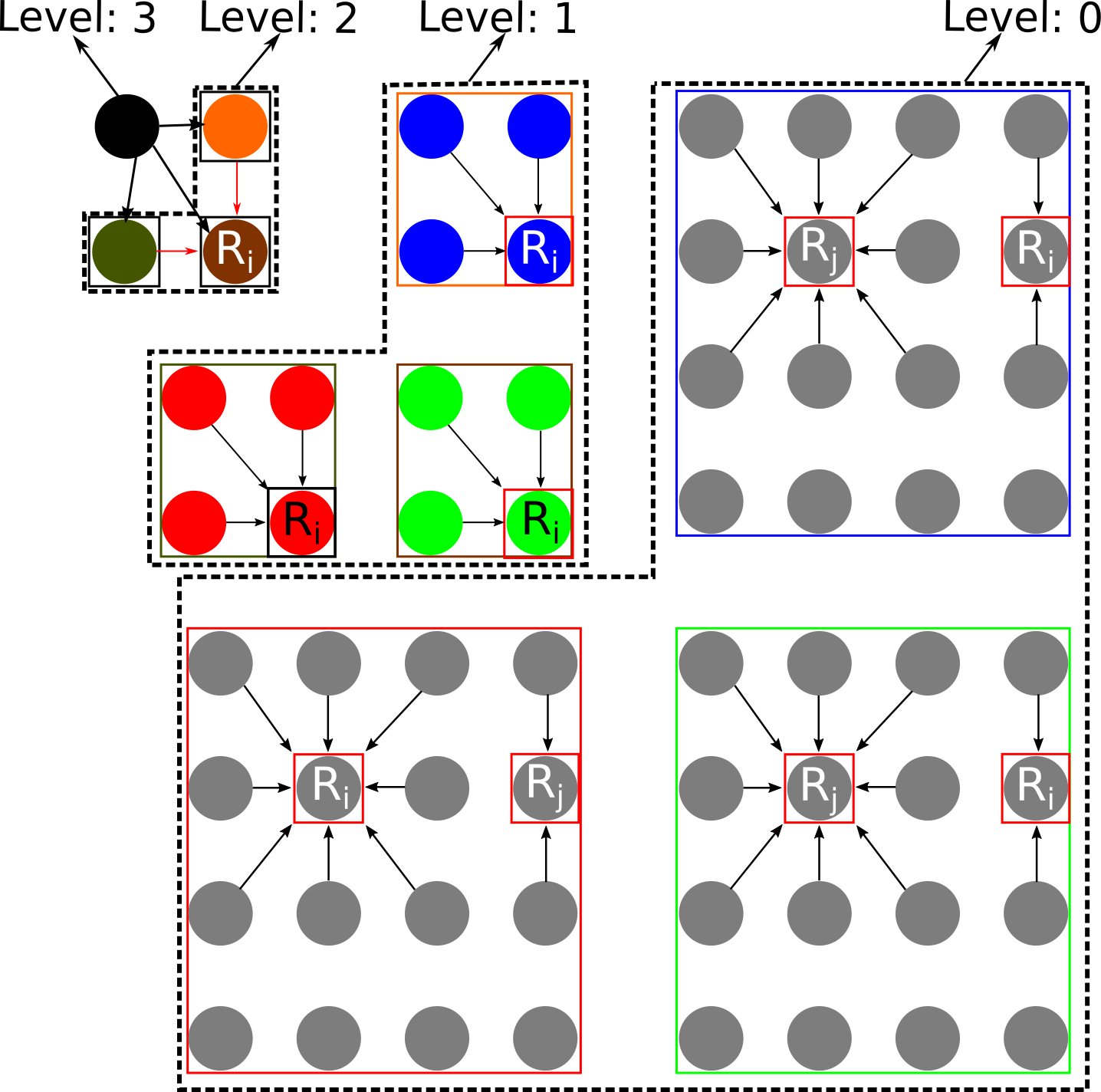 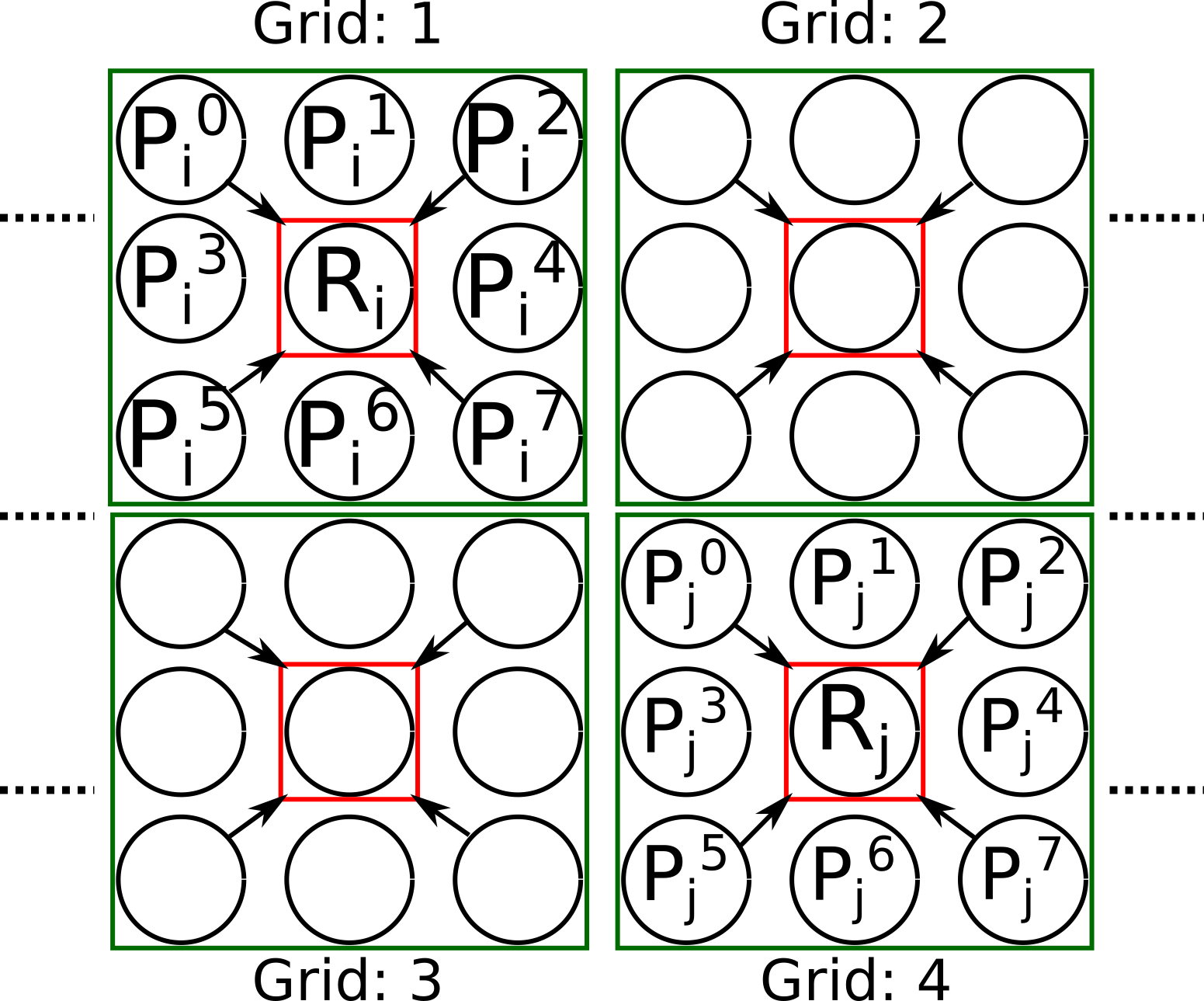 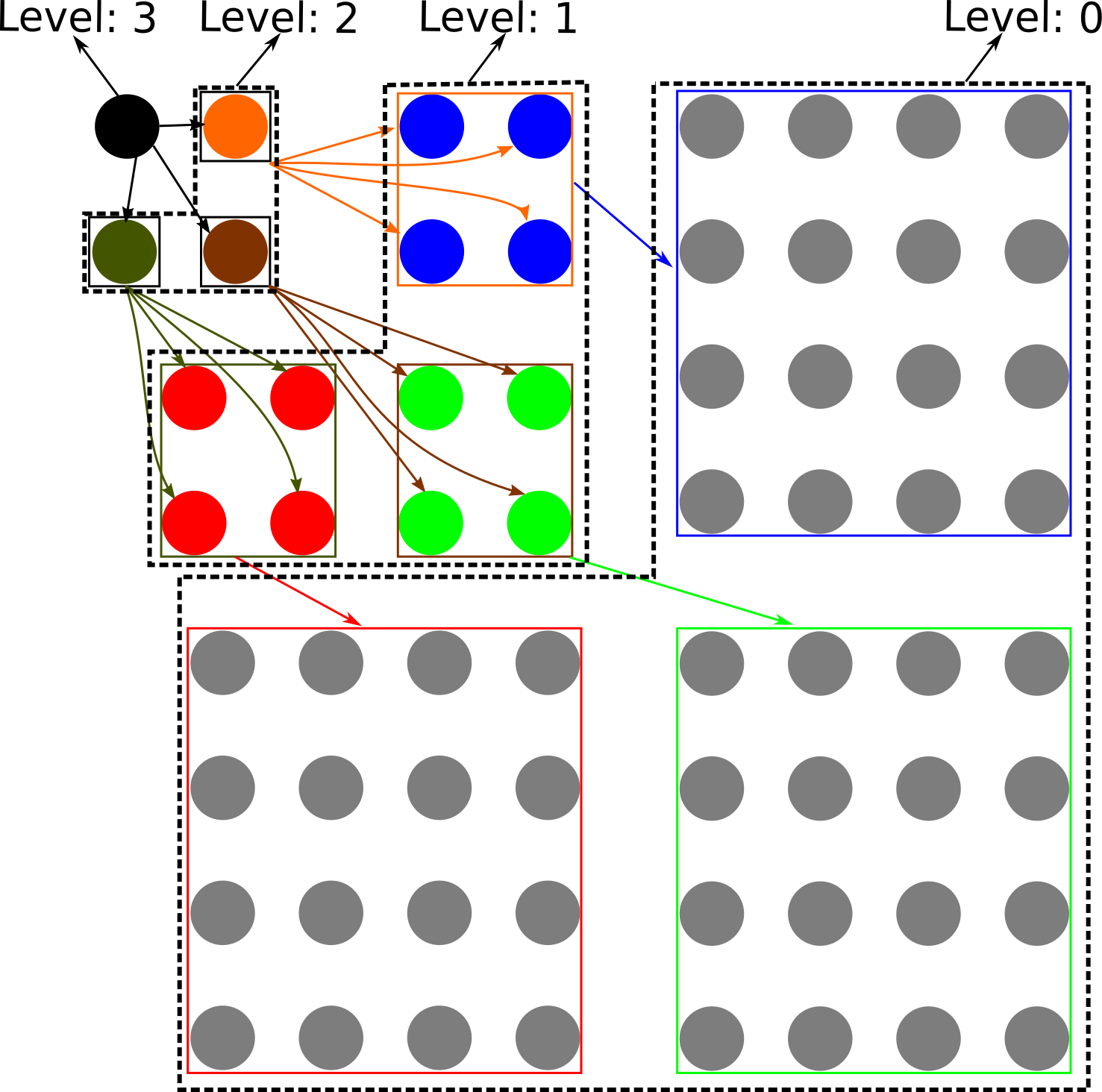 Ri : Reference Images
{Pi0, Pi1, …. , Pi7 } : Predictive Images
Apply motion compensation at all levels
21
HMLFC : Hierarchical Motion-compensated Light Field Compression
Motion compensation schemes and hierarchical schemes capture different kind of redundancies 
Optimize the compression by merging different redundancies in both approaches
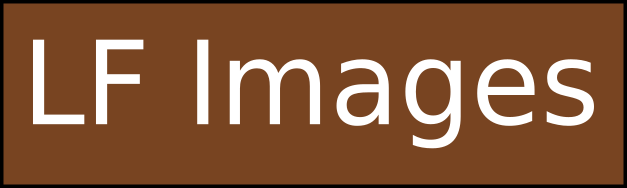 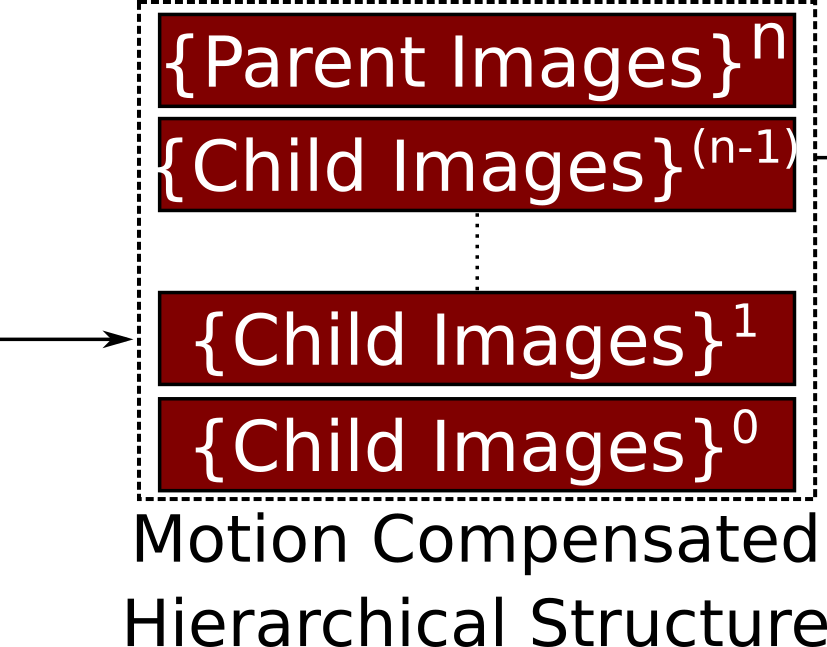 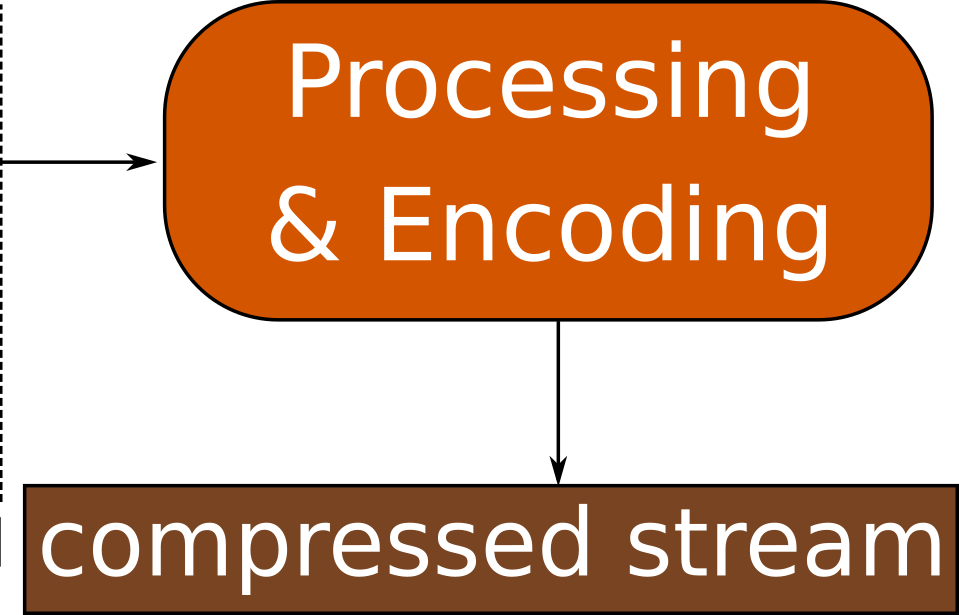 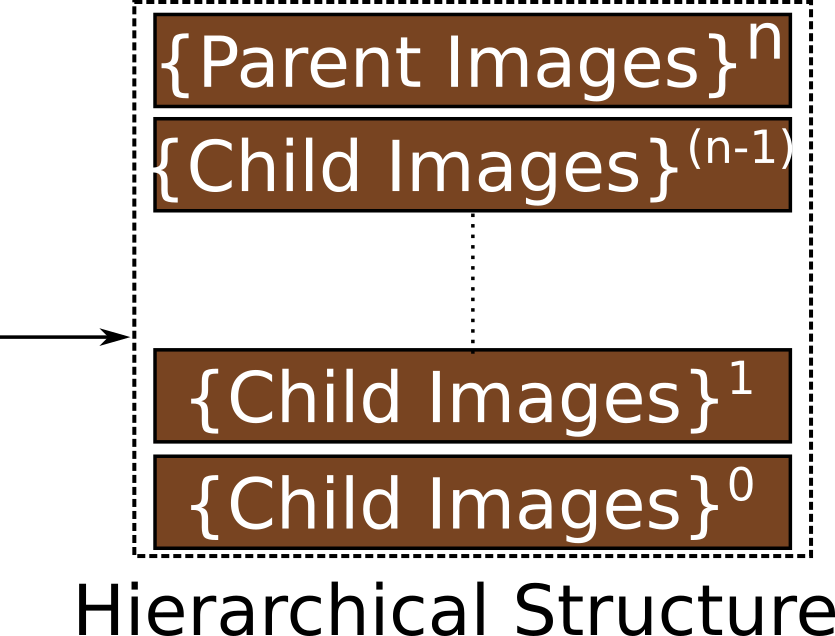 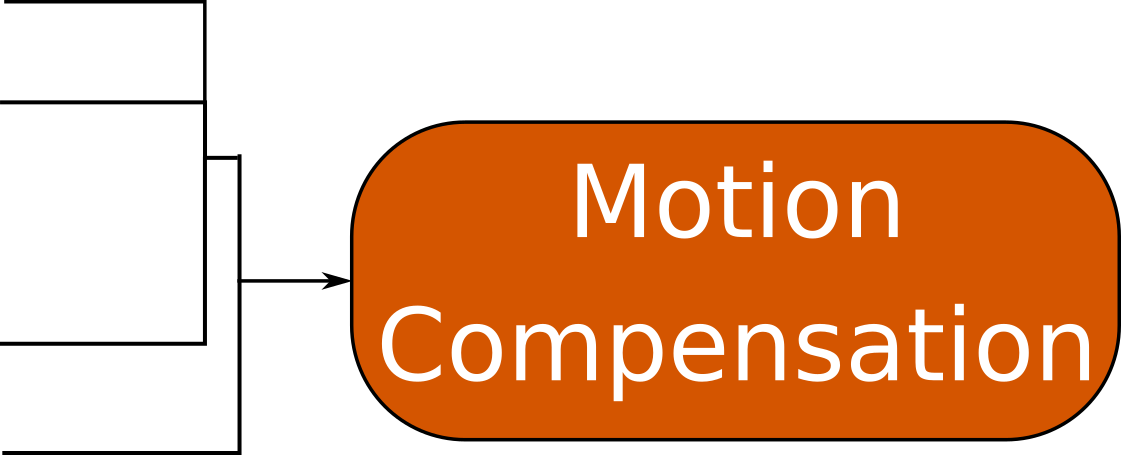 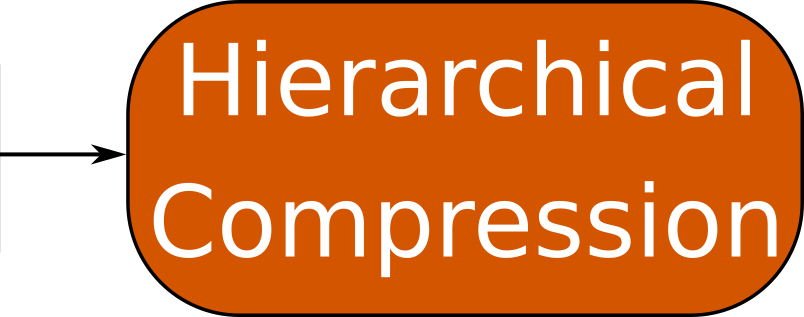 22
HMLFC: Main Challenges
The structure of the hierarchy should remain the same
New motion compensation method for transformed images
Over-heads should be minimal
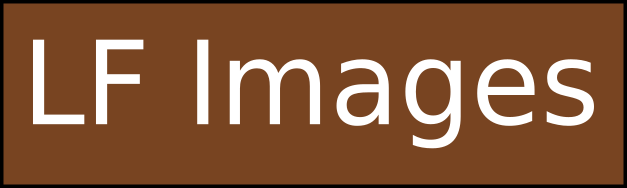 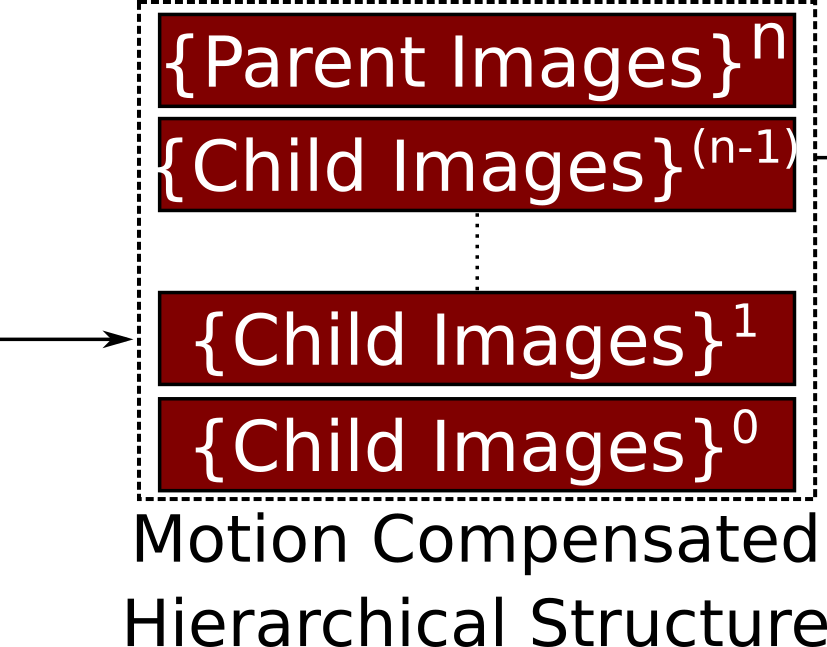 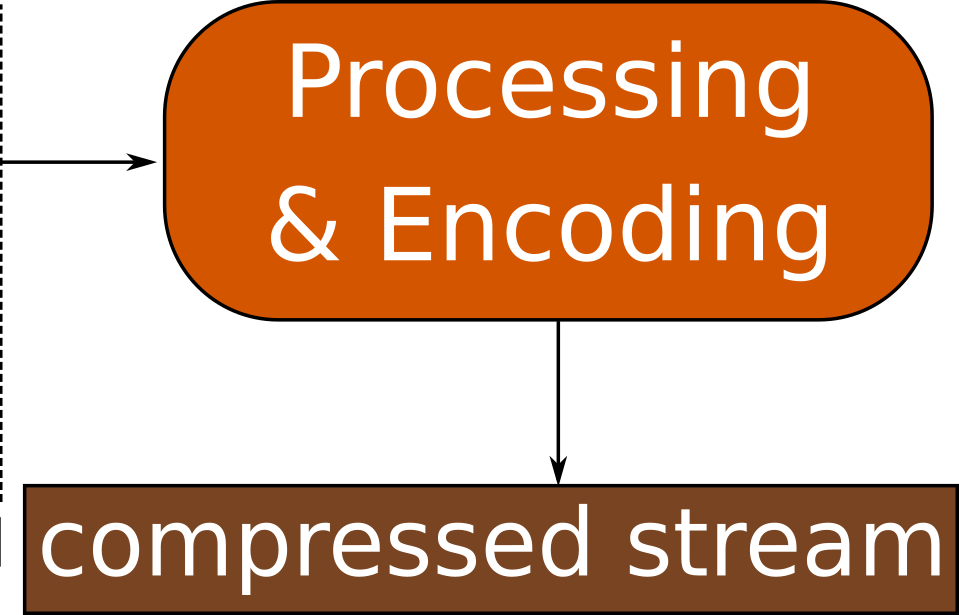 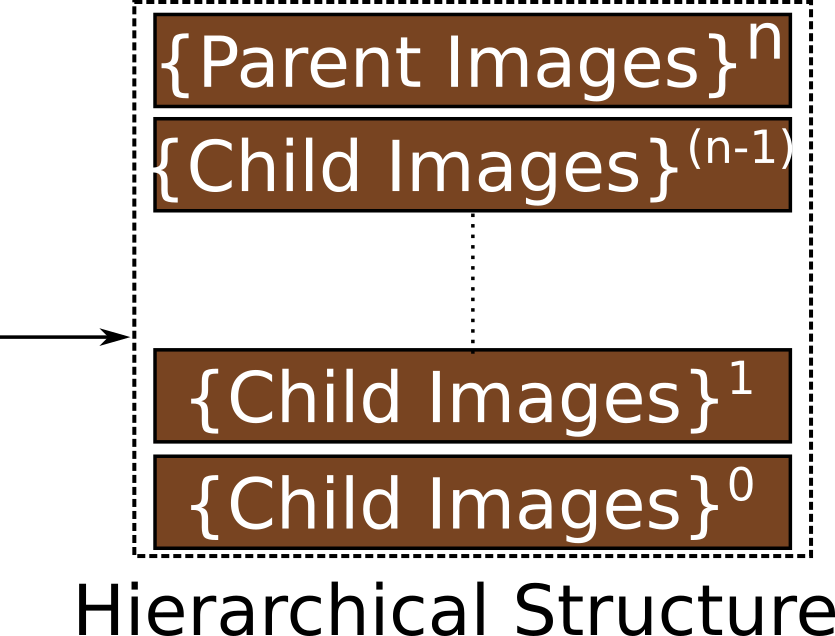 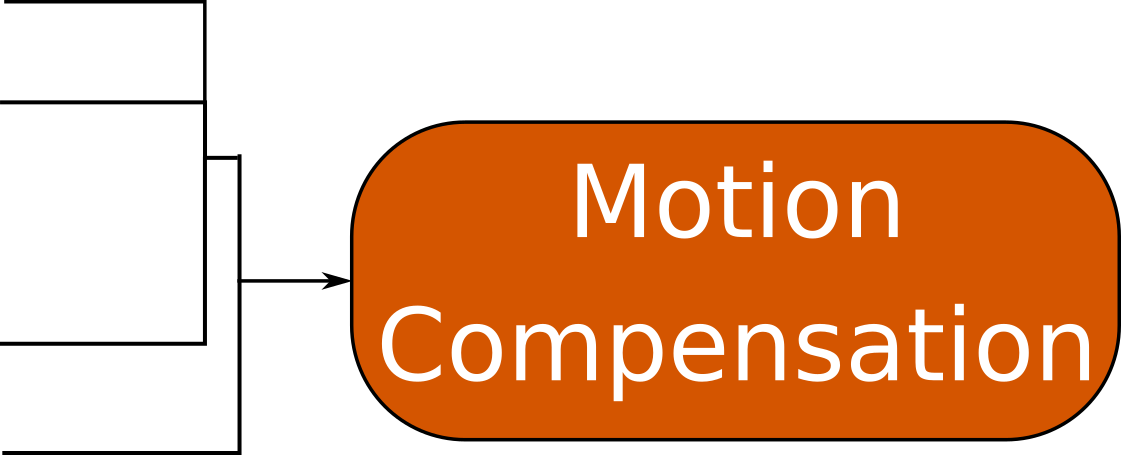 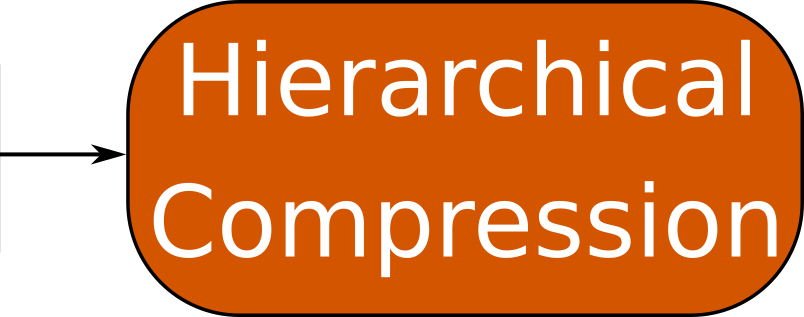 23
Organization
Introduction 
Background
Our Approach – HMLFC
HMLFC Implementation
Results
Limitations & Future Work
24
HMLFC Implementation on RLFC
RLFC [Pratapa & Manocha 2019] as the hierarchical scheme
RKV: Representative Key Views
Redundancies across the LF
SRV: Sparse Residual Views
Specific details of the LF 
Encoding the RKV & SRV
25
RLFC Overview
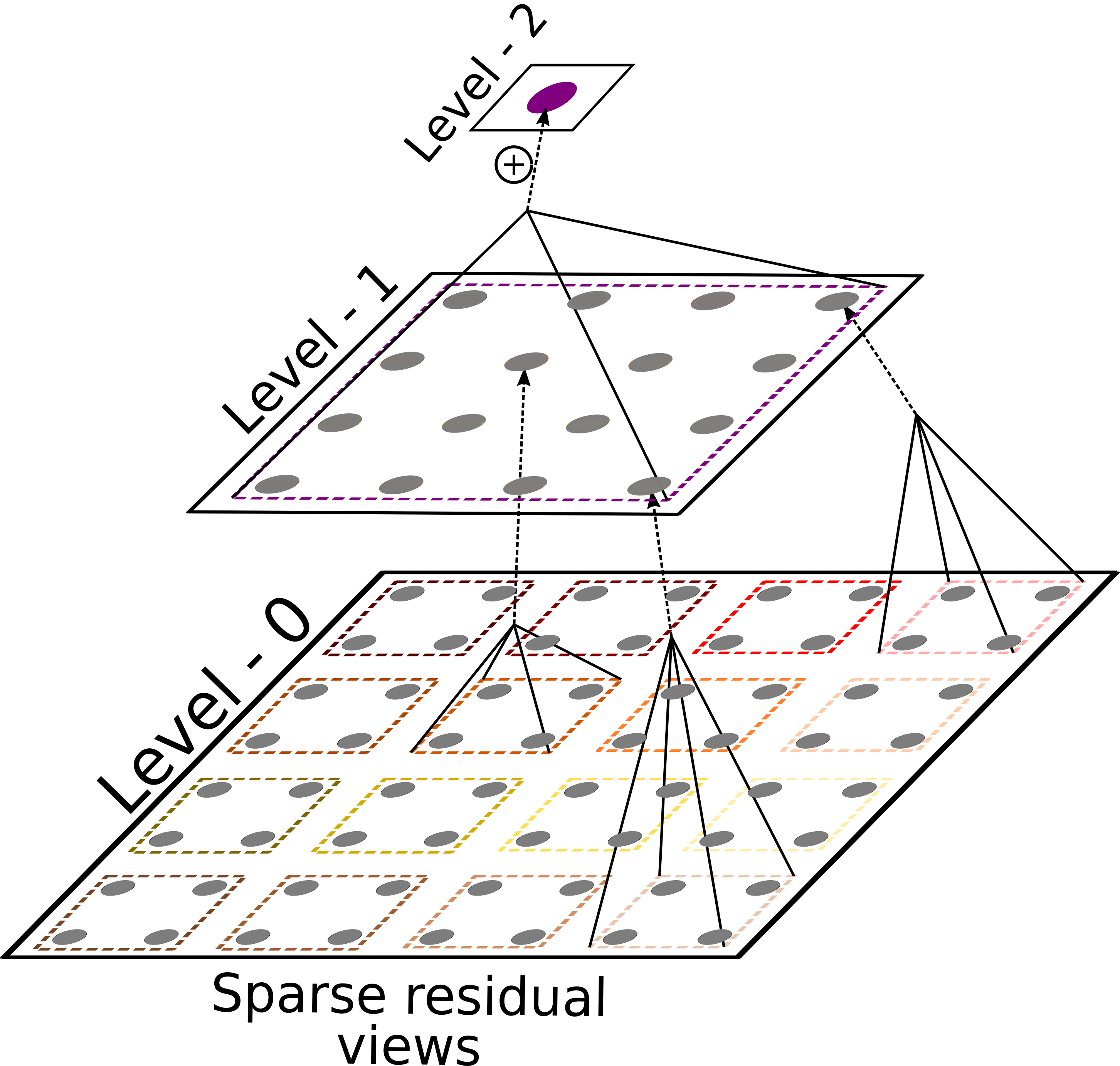 RKV2
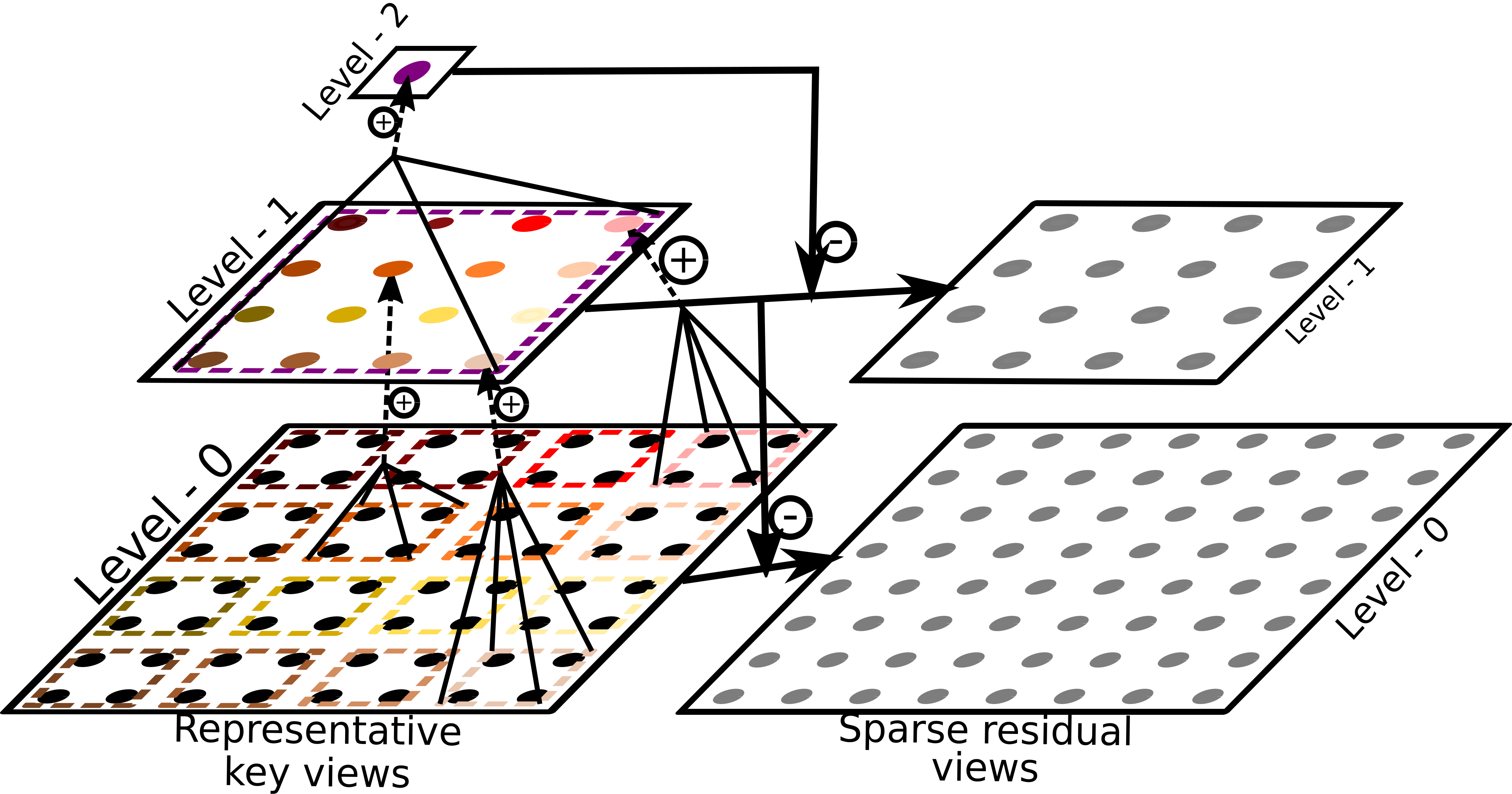 SRV1
SRV0
Light Field Images
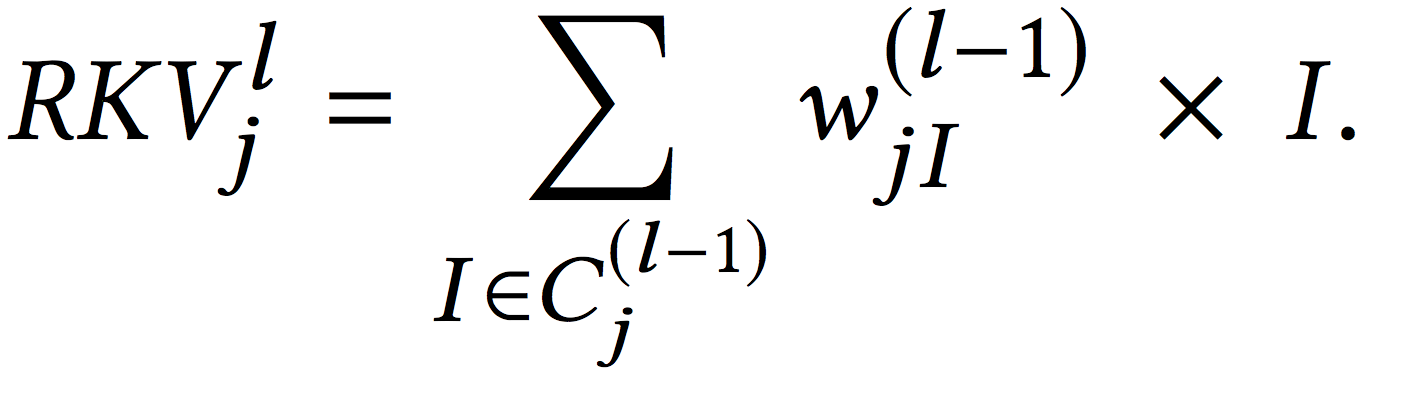 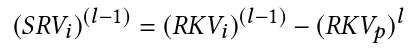 SRV: Sparse Residual Views
RKV: Representative Key Views
26
RLFC Overview
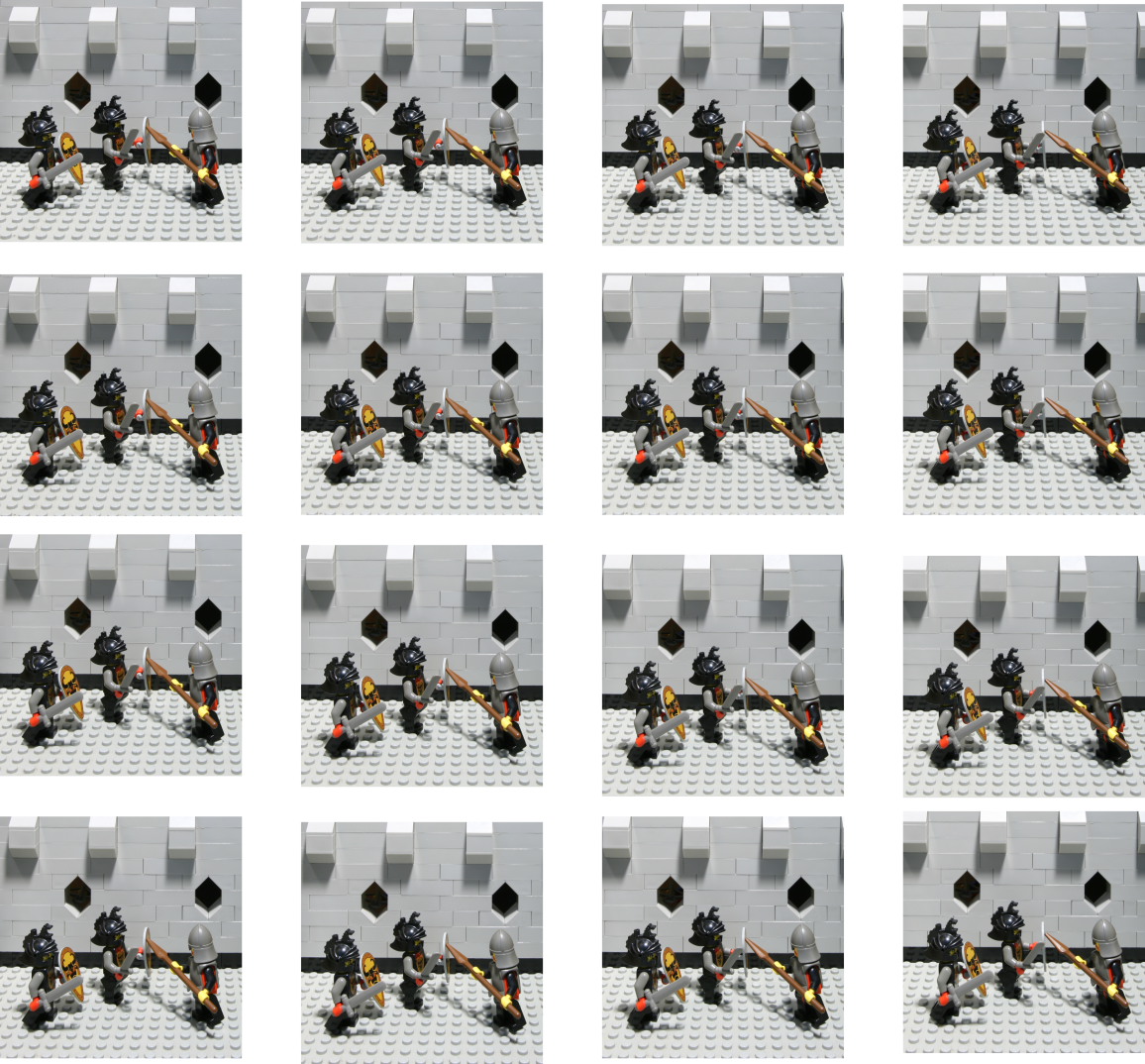 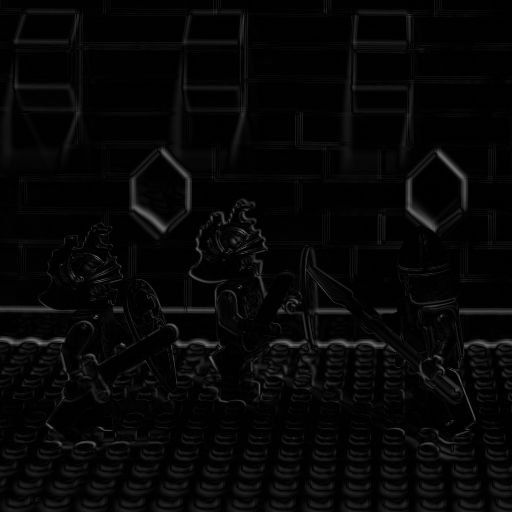 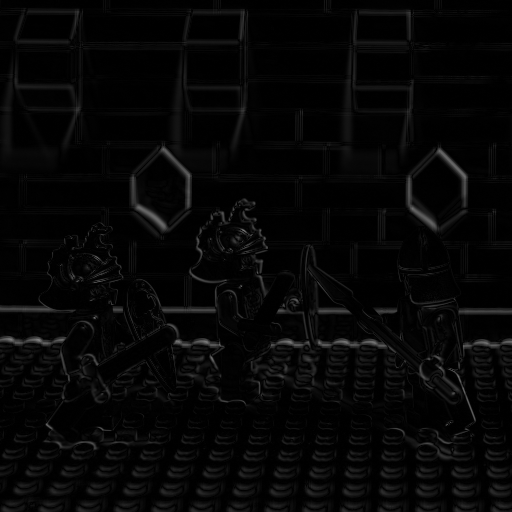 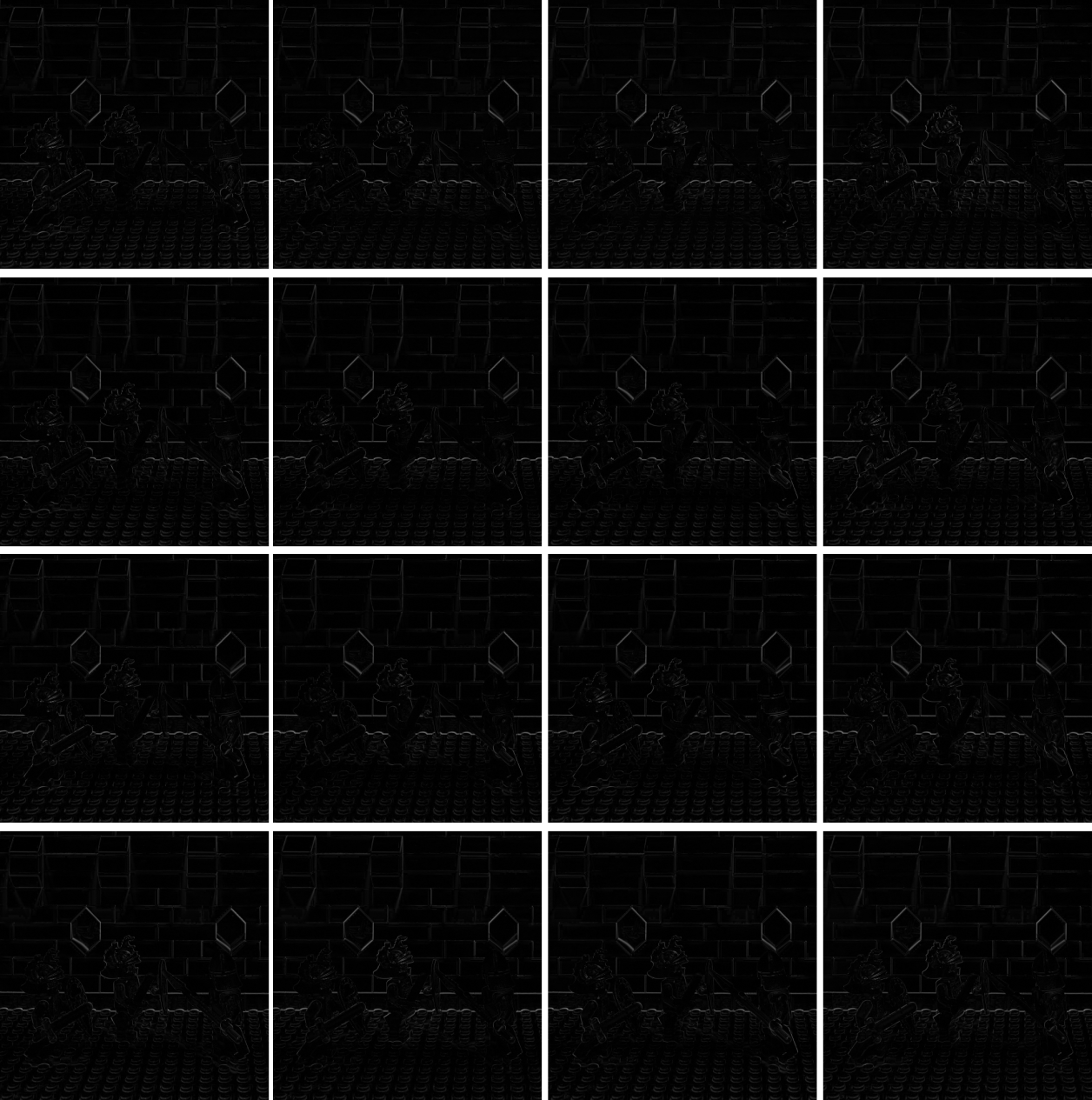 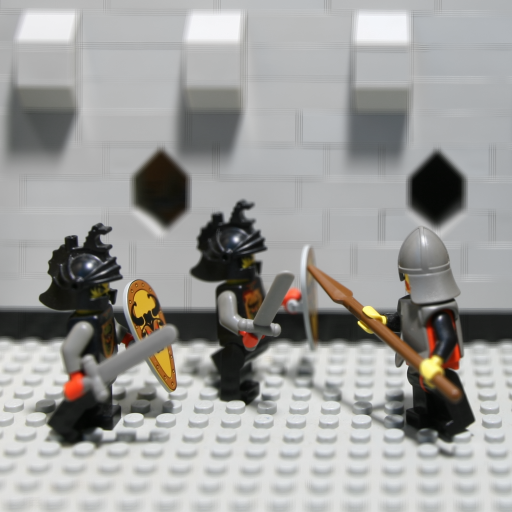 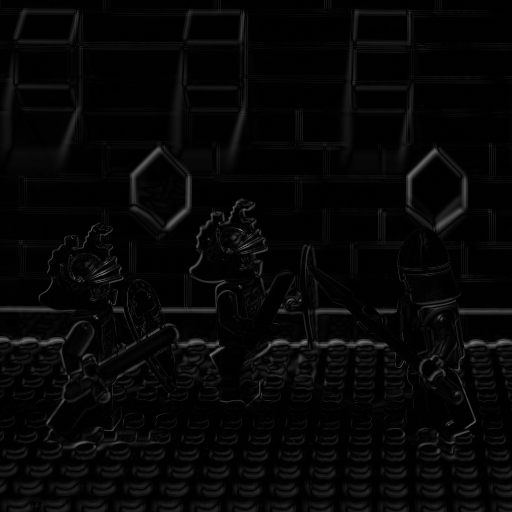 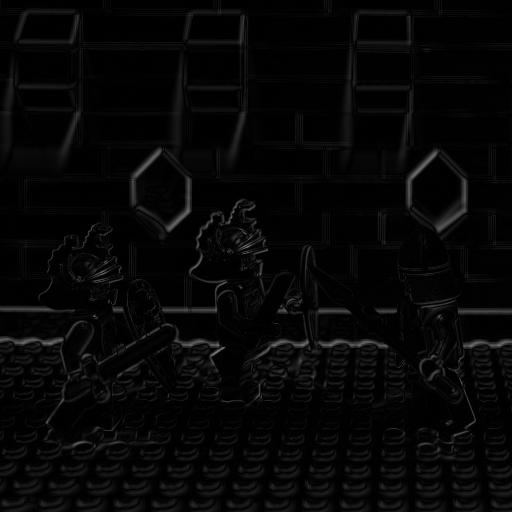 RKV image: Level - 2
SRV images: Level - 1
SRV images: Level - 0
27
RLFC Overview
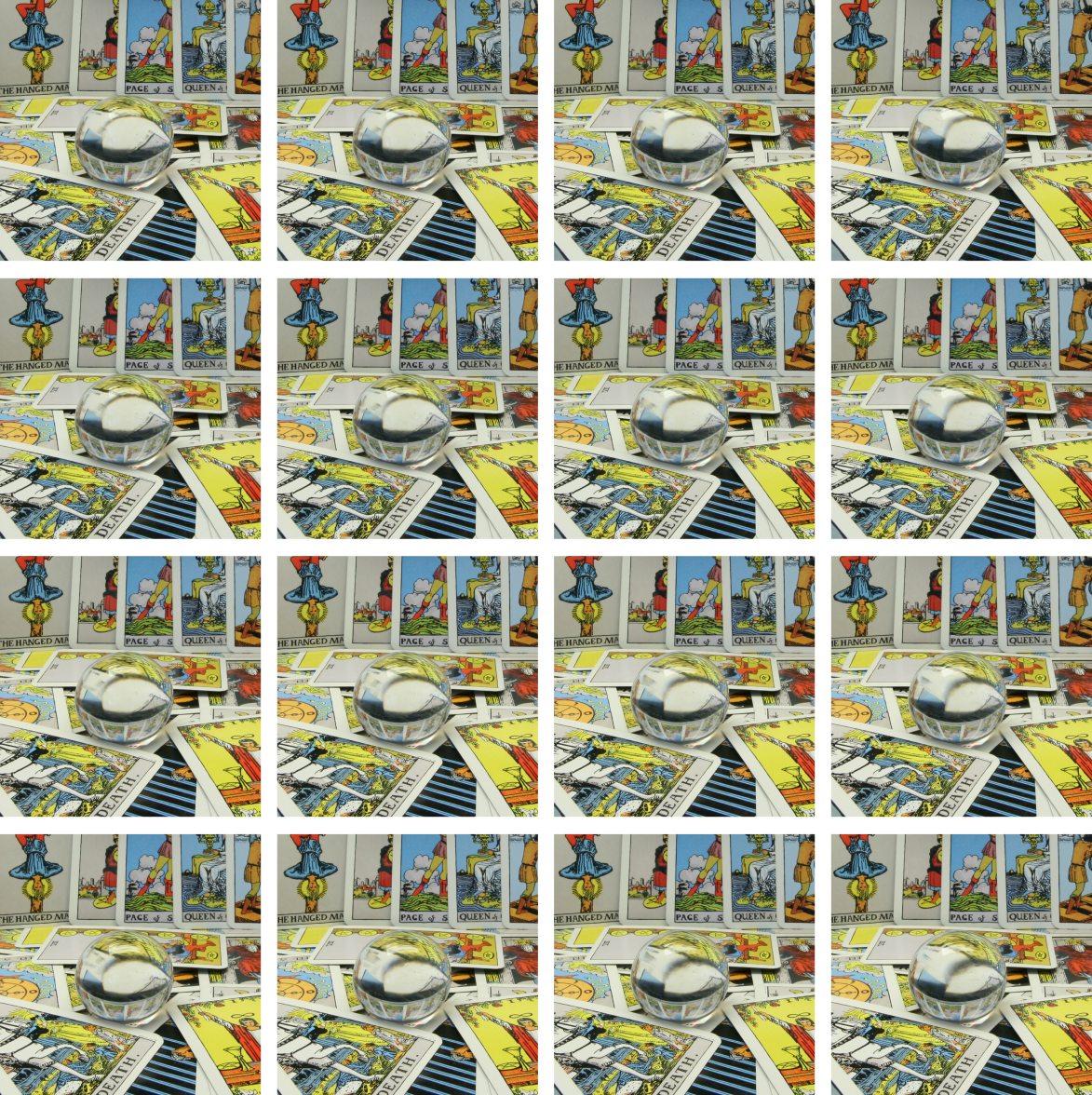 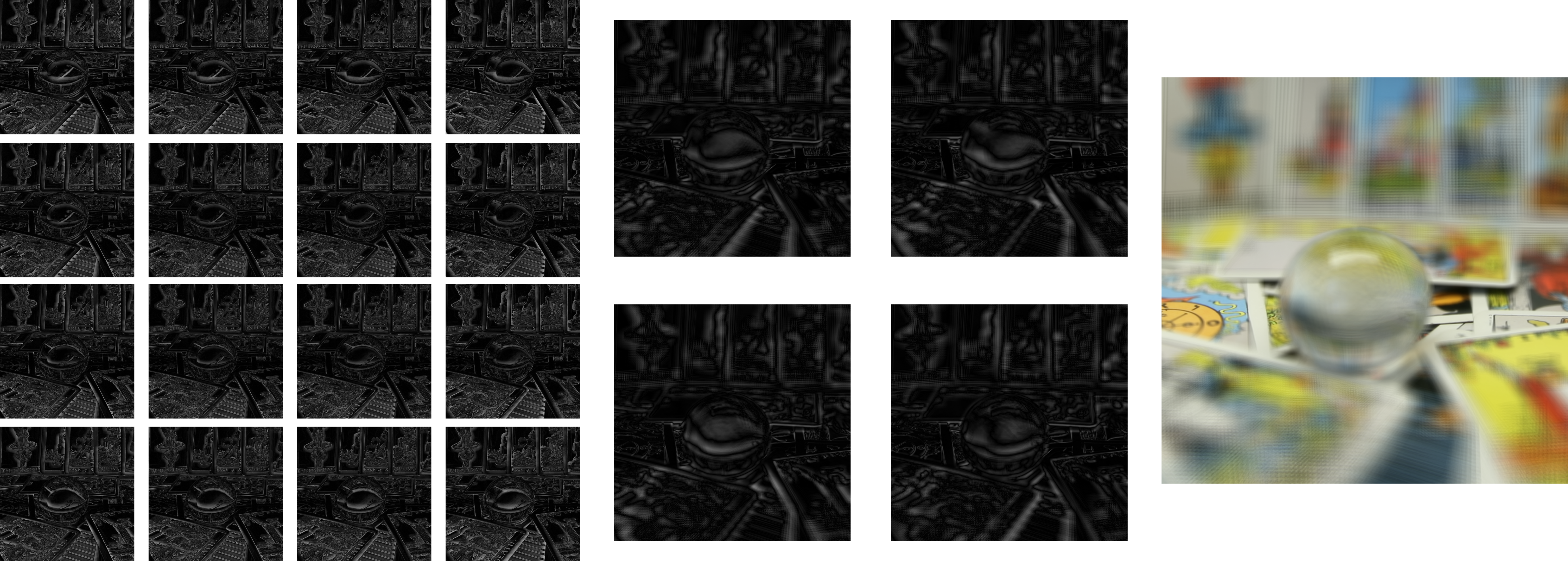 RKV image: Level - 2
SRV images: Level - 1
SRV images: Level - 0
28
Hybrid approach for RLFC
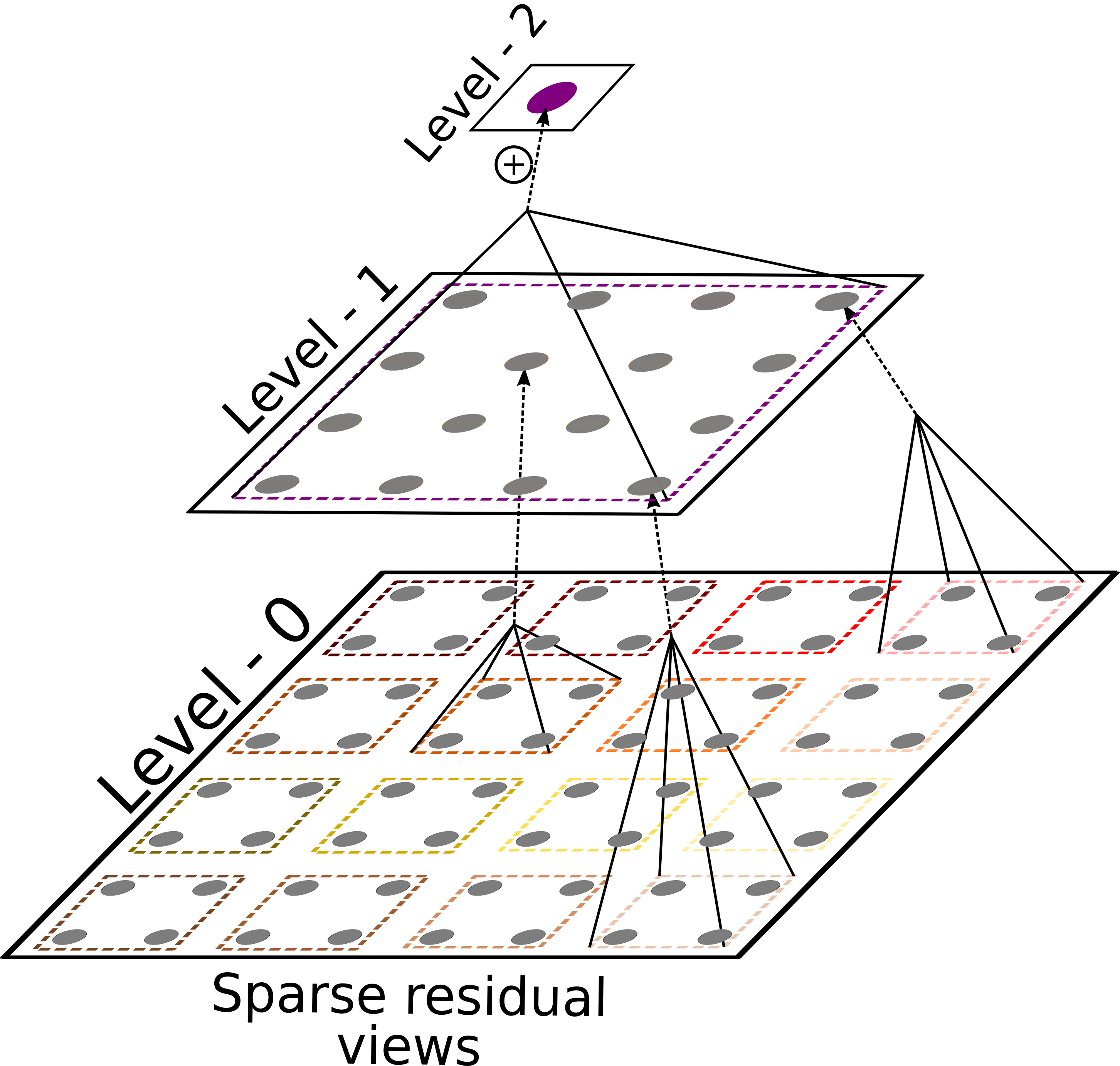 Compute the RLFC hierarchy
Apply motion compensation to all the level of hierarchy
29
HMLFC: Extending RLFC with Motion Vectors
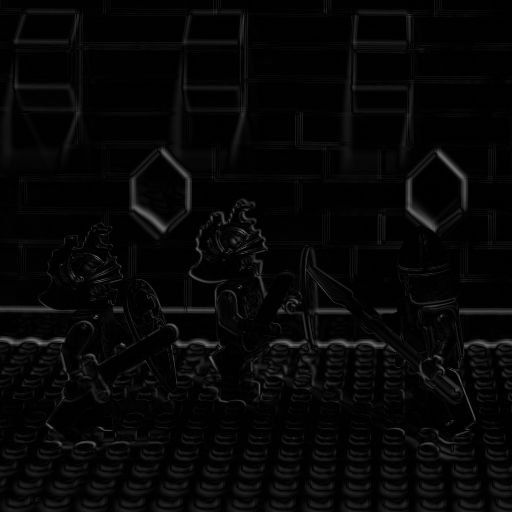 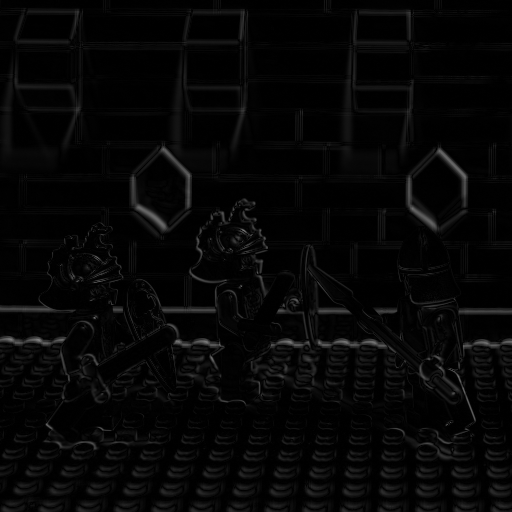 Lot of redundancy between SRV images
Block based motion compensation
Small blocks in predictive image are motion compensated
Search in a given window in a reference image
Find the best matching block
Predictive image
Reference image
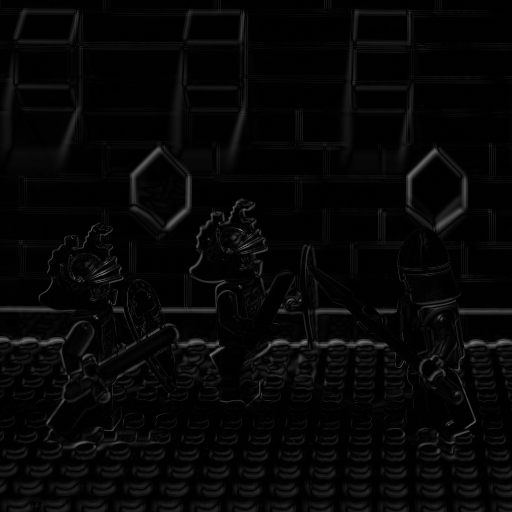 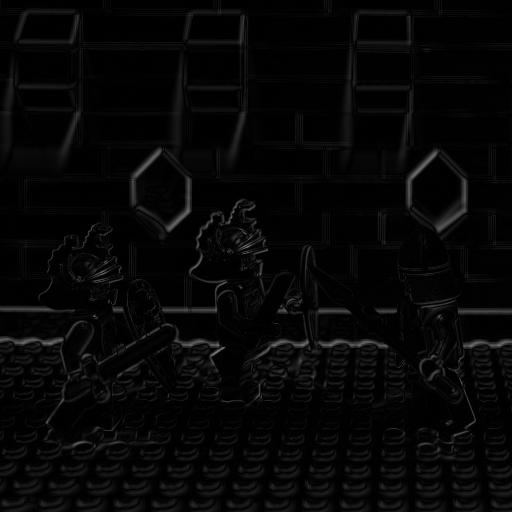 30
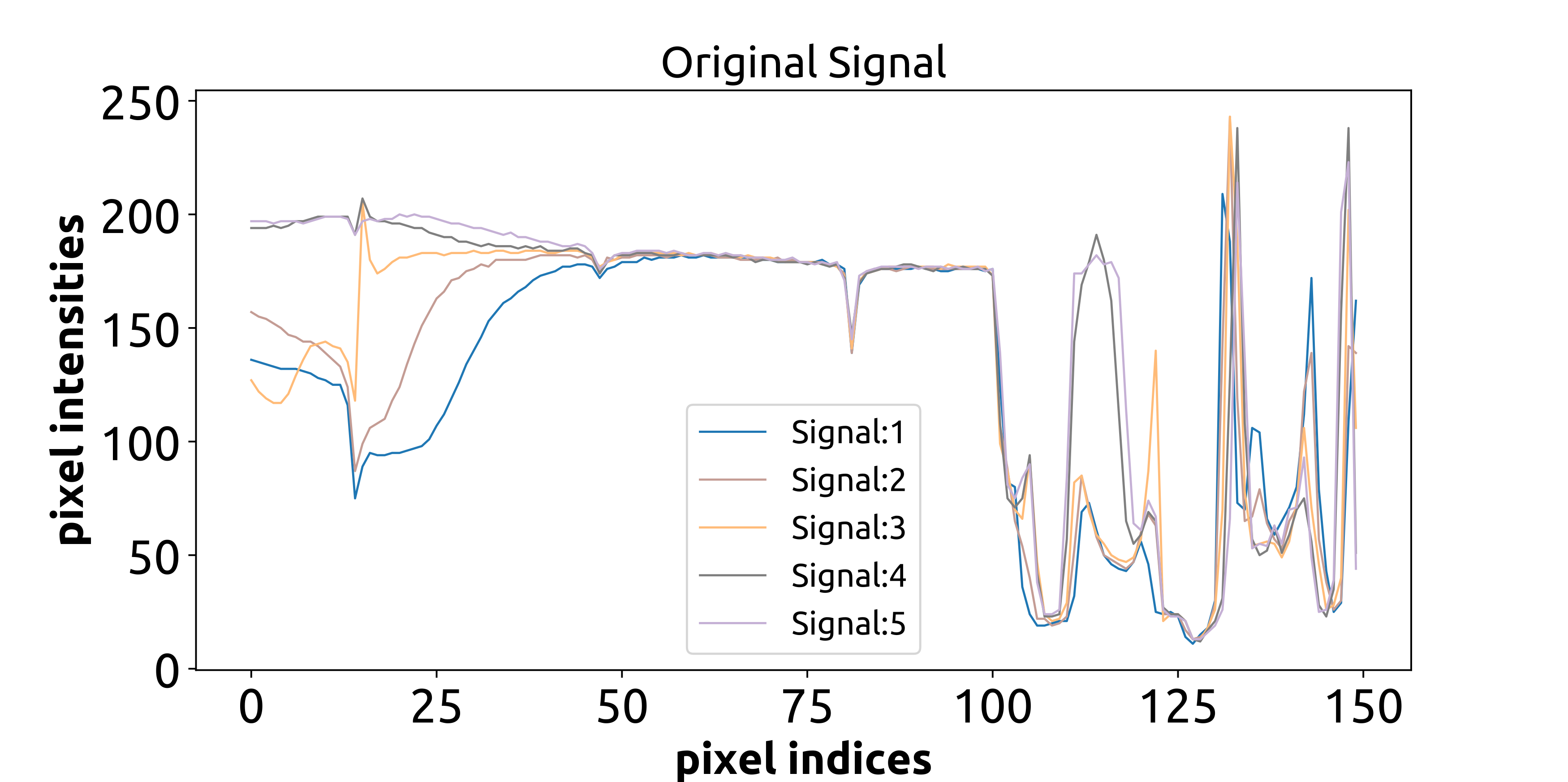 Phase-shifted Motion Prediction
Series of shifted 2D – signals
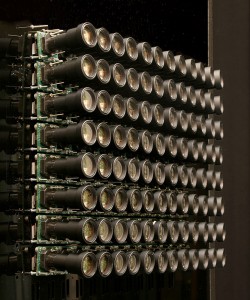 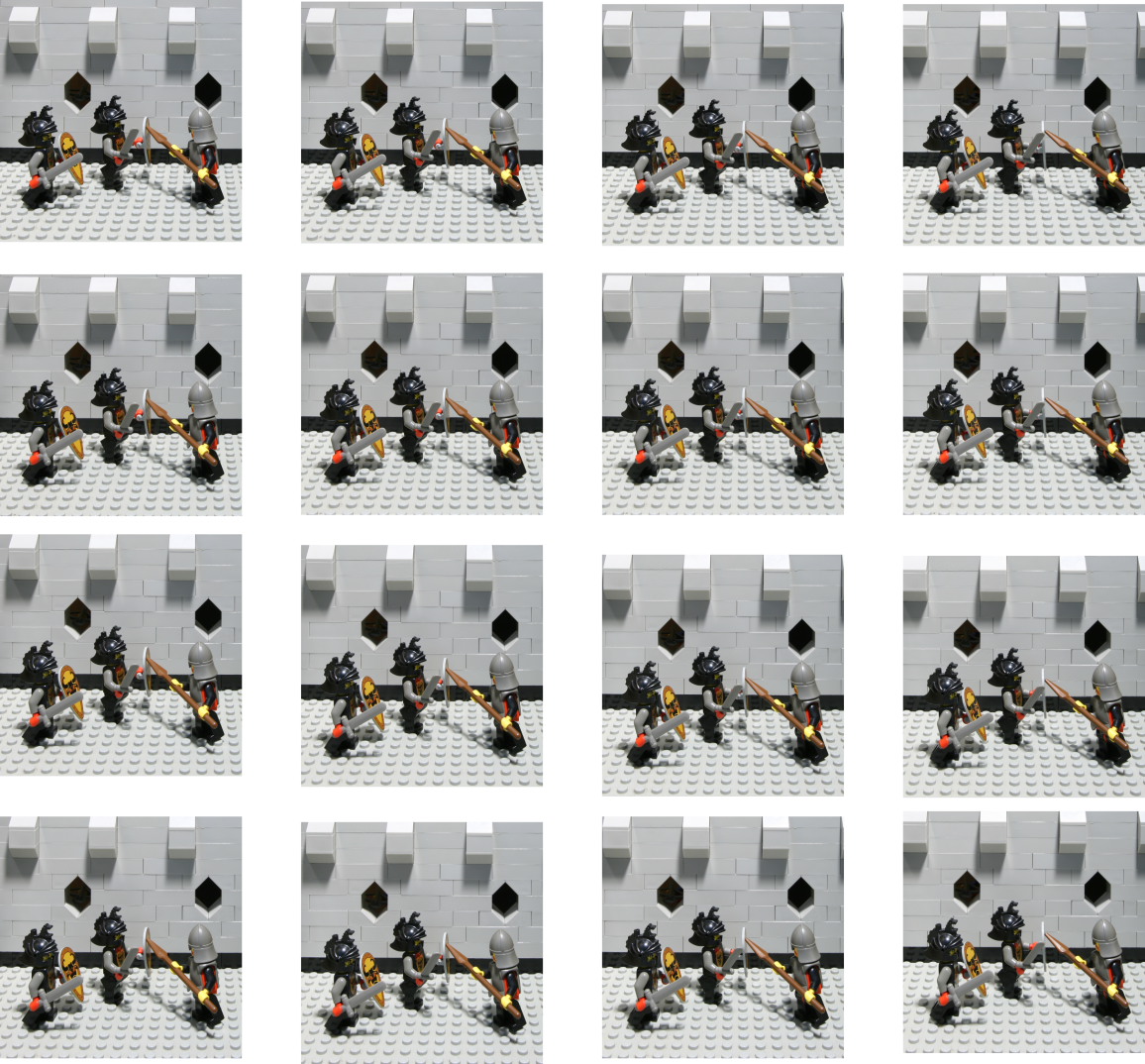 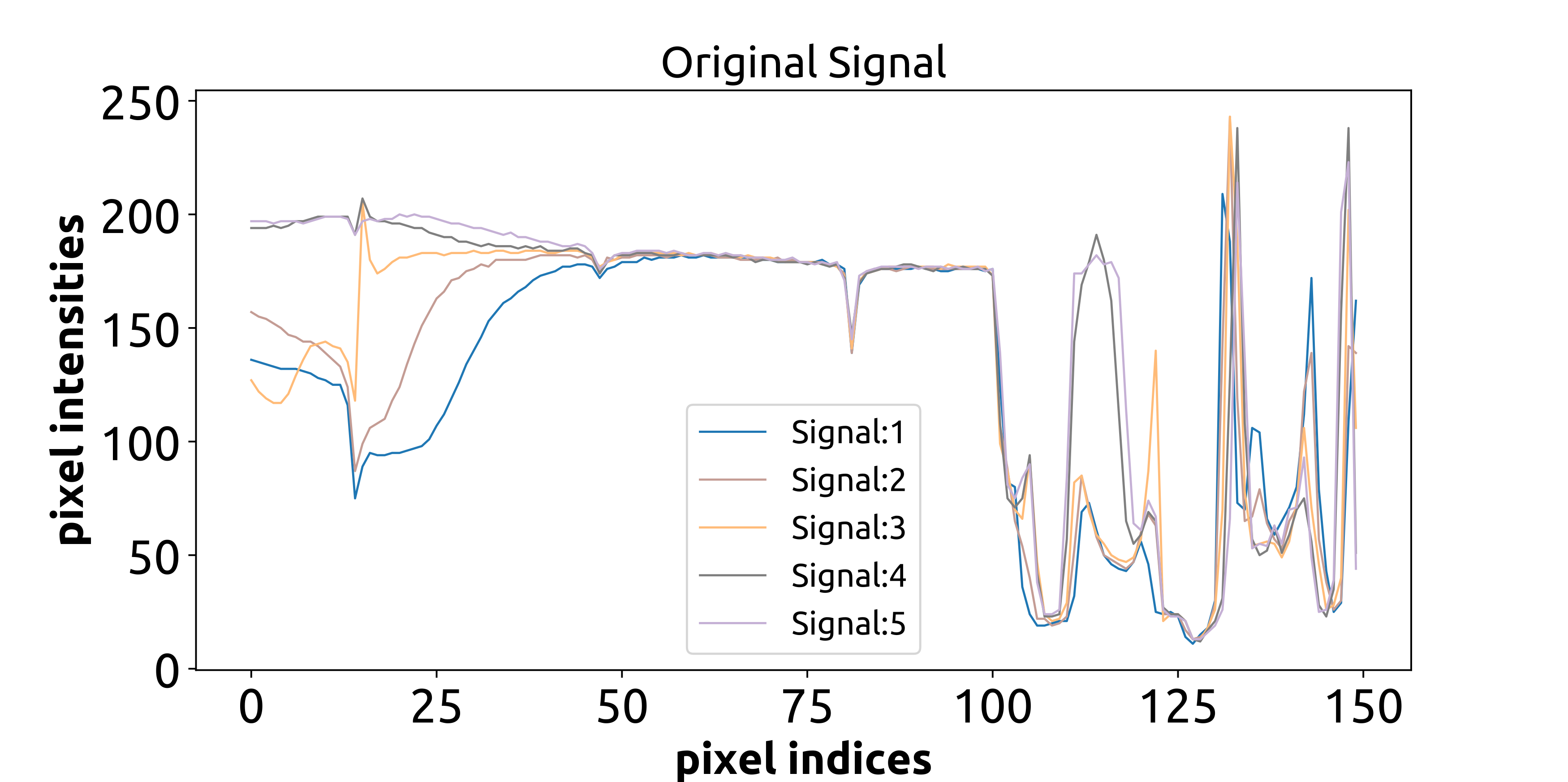 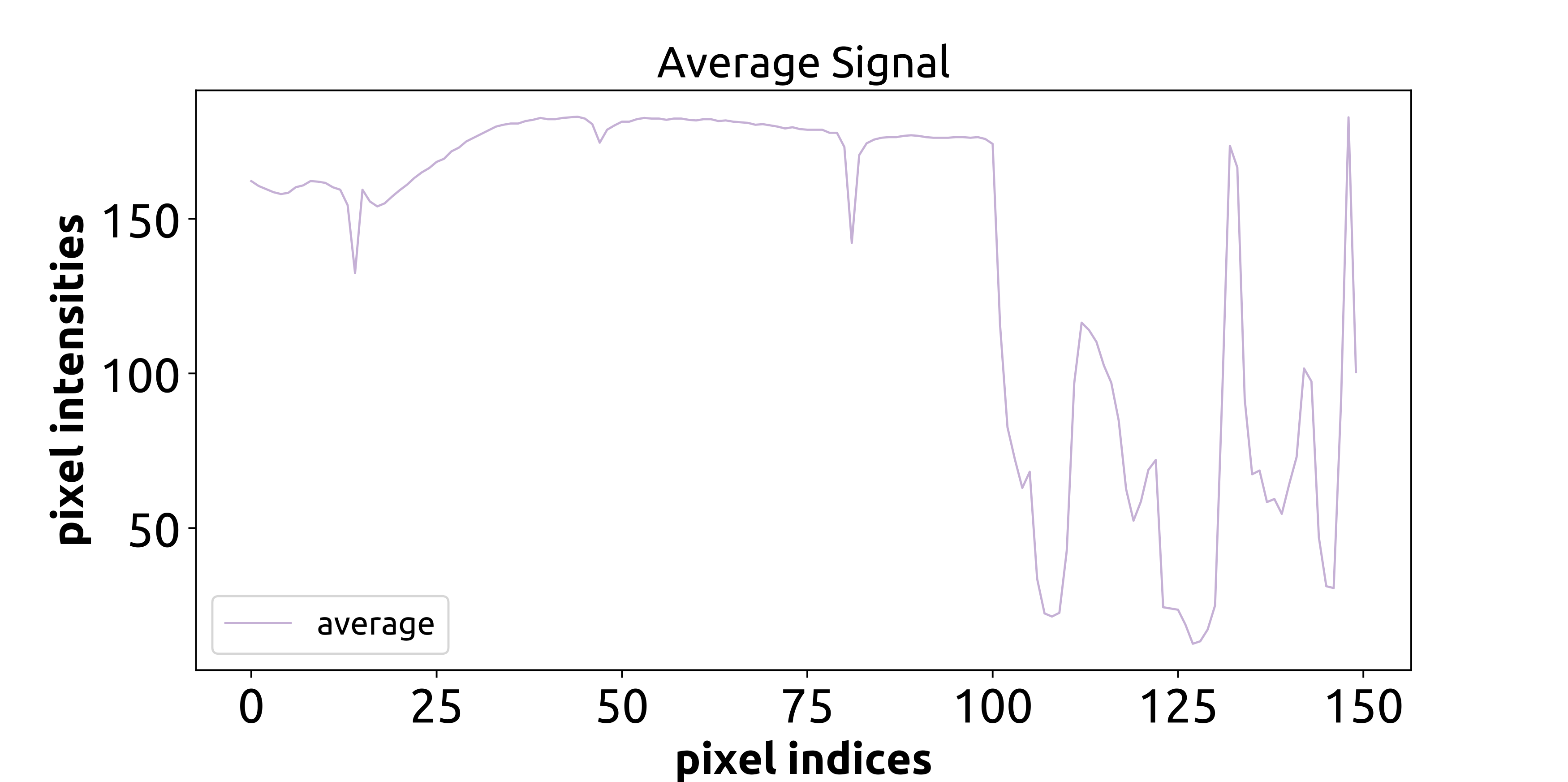 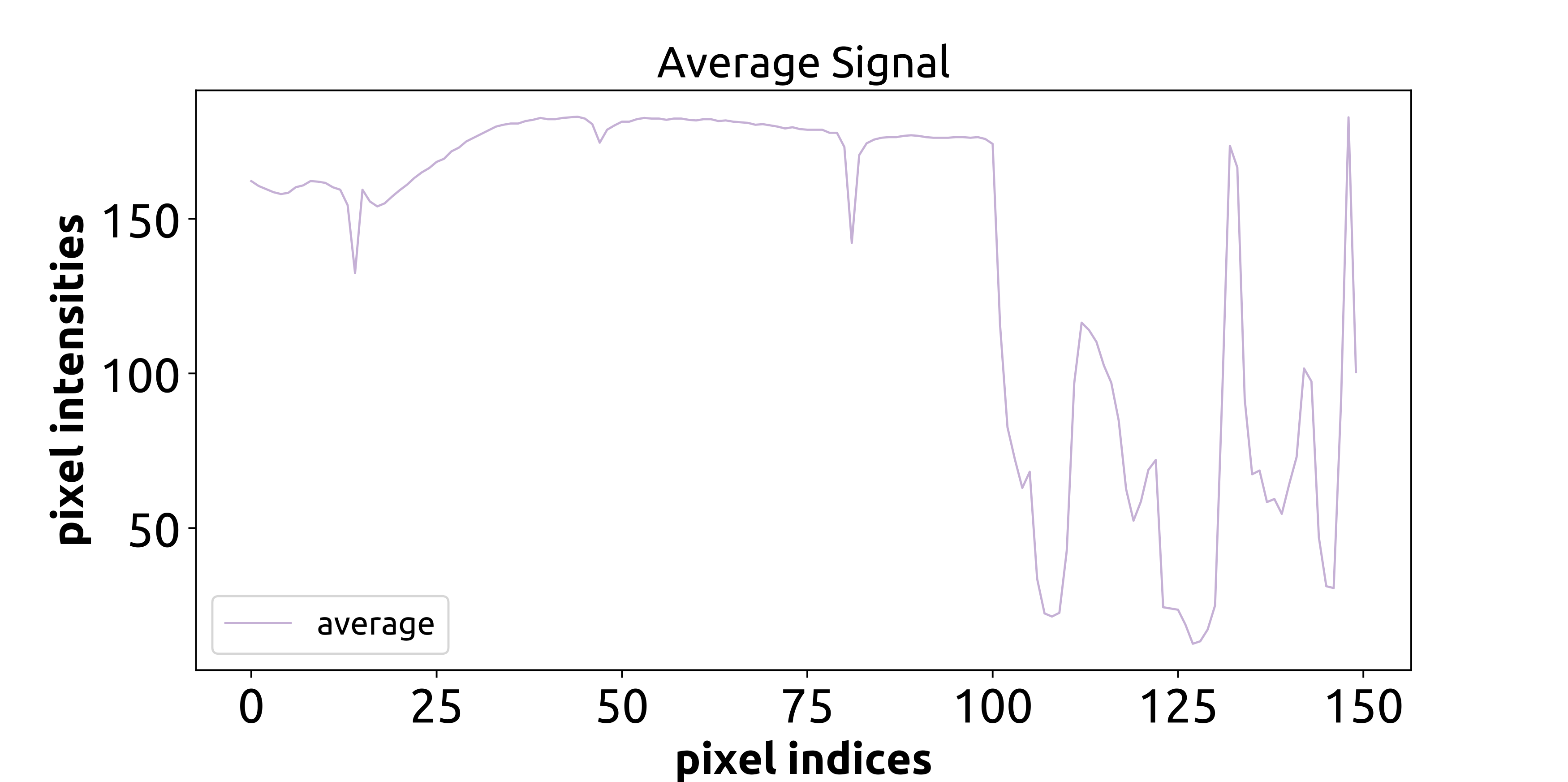 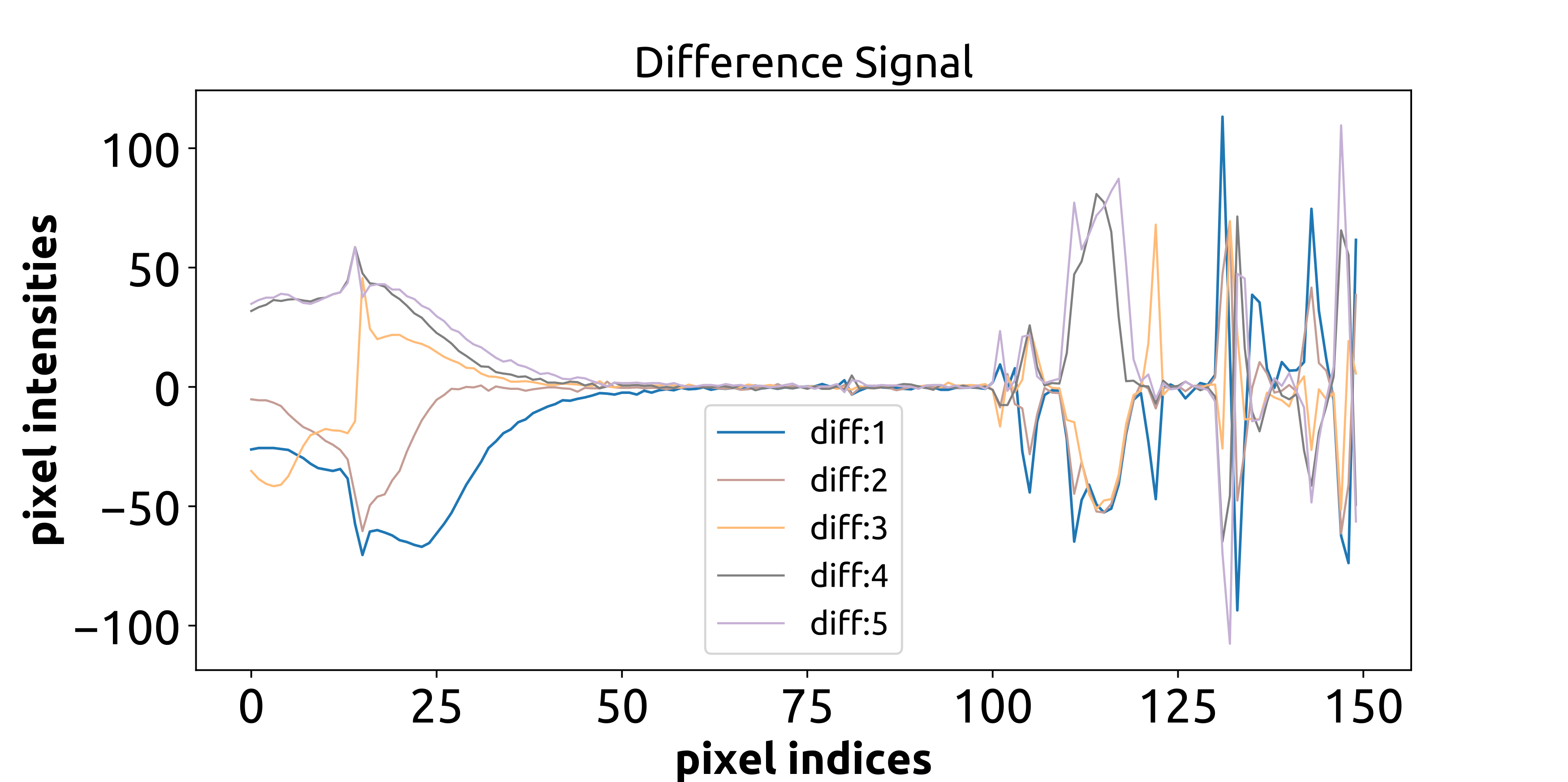 31
HMLFC: SRV Images
The data in the motion compensated SRV images is significantly less than original SRV images
Reference frame is marked in red
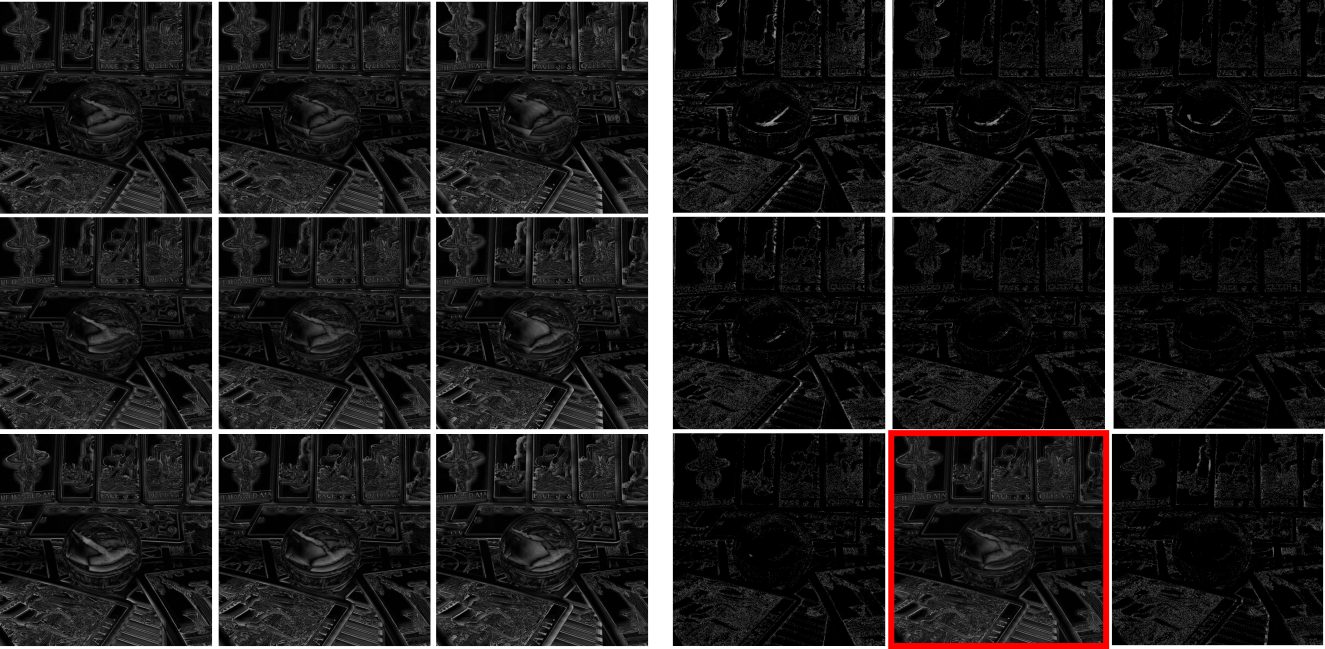 Original SRV images
Motion compensated SRV images
32
Organization
Introduction 
Background
Our Approach – HMLFC
HMLFC Implementation
Results
Limitations & Future Work
33
Results: Data Sets
Data sets – Stanford new LF archive
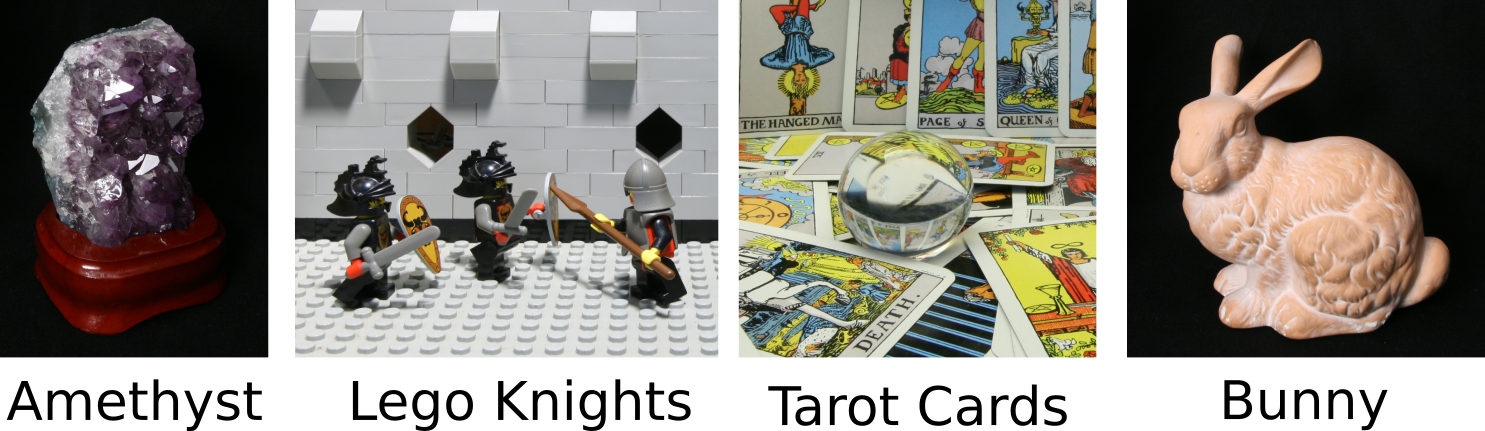 34
Results: Compression rate/Quality
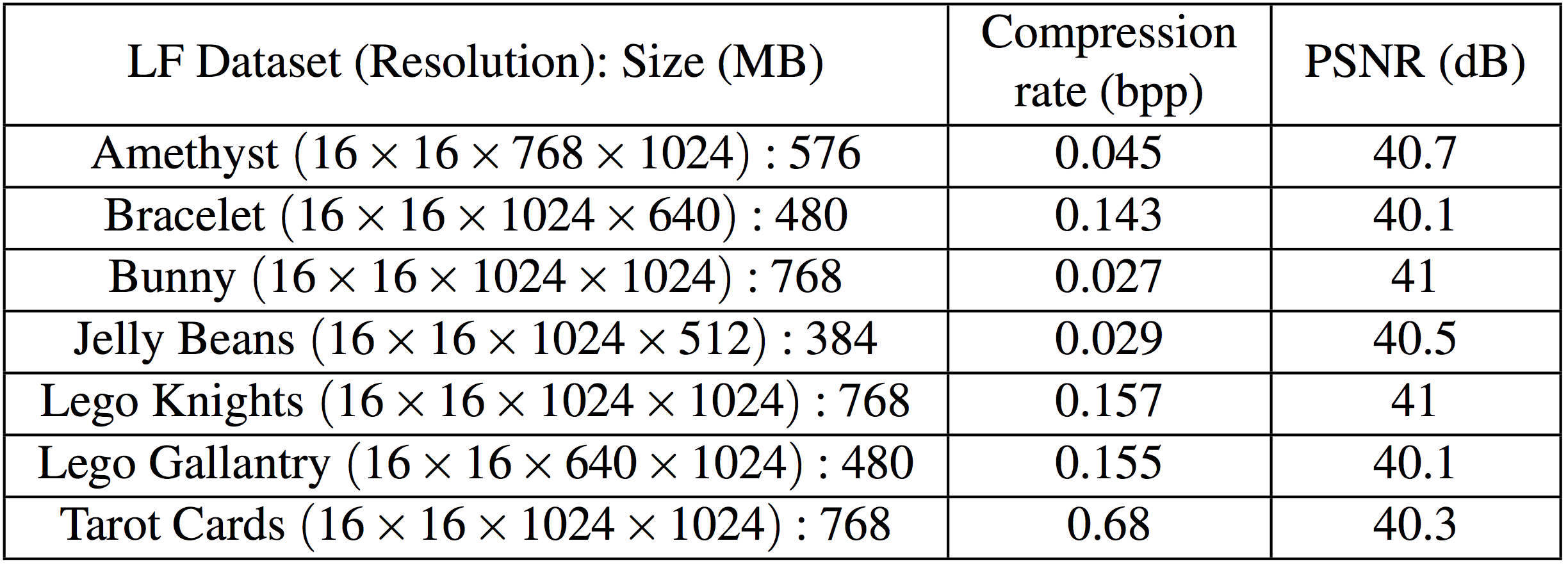 fdfd
Compression ratio: ∼ 30 – 800X

Analysis on the Stanford LF archive
35
HMLFC: Comparison
Similar compression quality
 Improvement factor: ∼ 2 – 5X
36
HMLFC: Comparsion
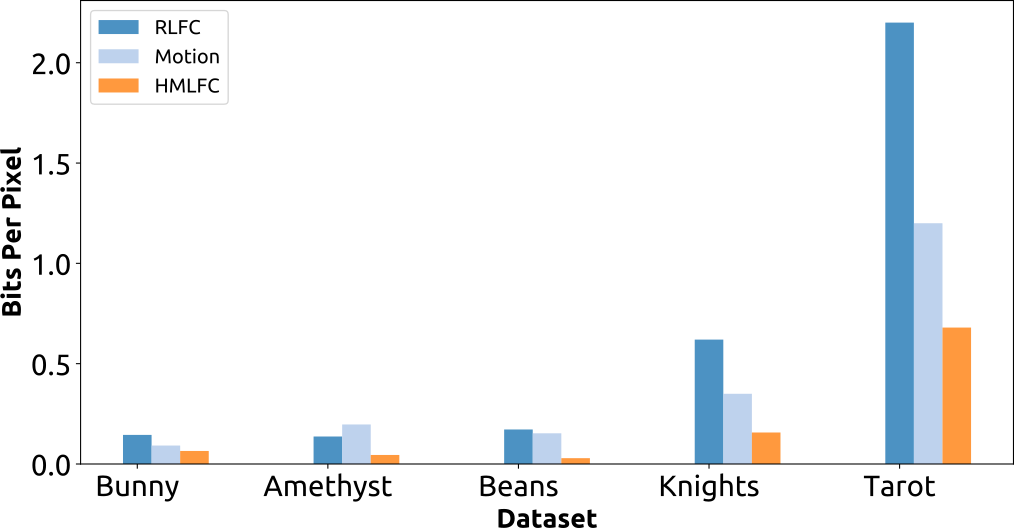 Lower is better

HMLFC does better than both RLFC and motion-compensation
37
HMLFC: Visual Quality
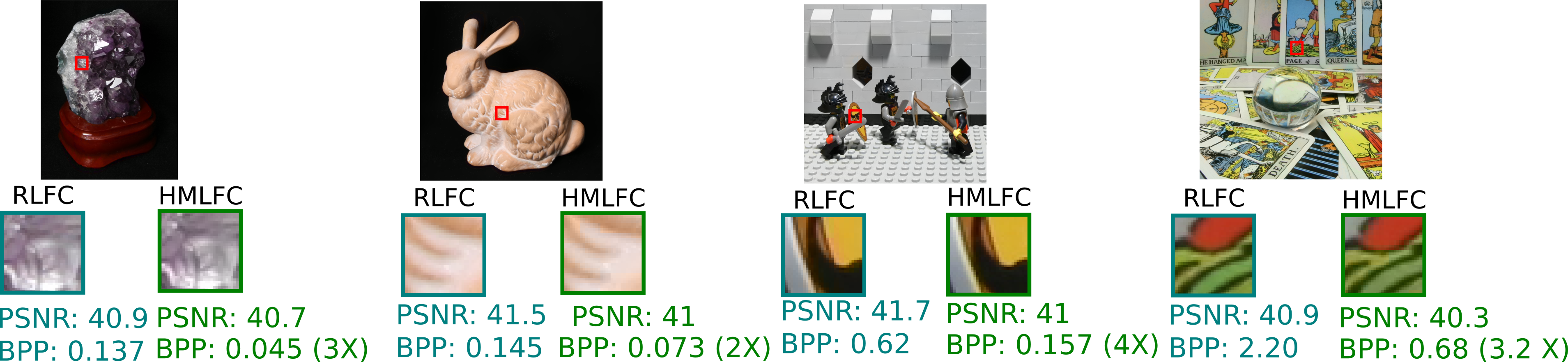 Visual quality in comparison with RLFC
Similar quality of compression (PSNR)
Visual quality same as RLFC
38
Results: Rendering Speeds
Generate new views using LF renderer with GPU decoder
Hardware used: NVIDIA GTX – 960 (2GB) and Intel Xeon (2.4GHz)
Image resolution (512 X 512)
Avg. frames per second: ∼200 fps
Image resolution (1024 X 1024)
Avg. frames per second: ∼110 fps
39
HMLFC: Conclusion
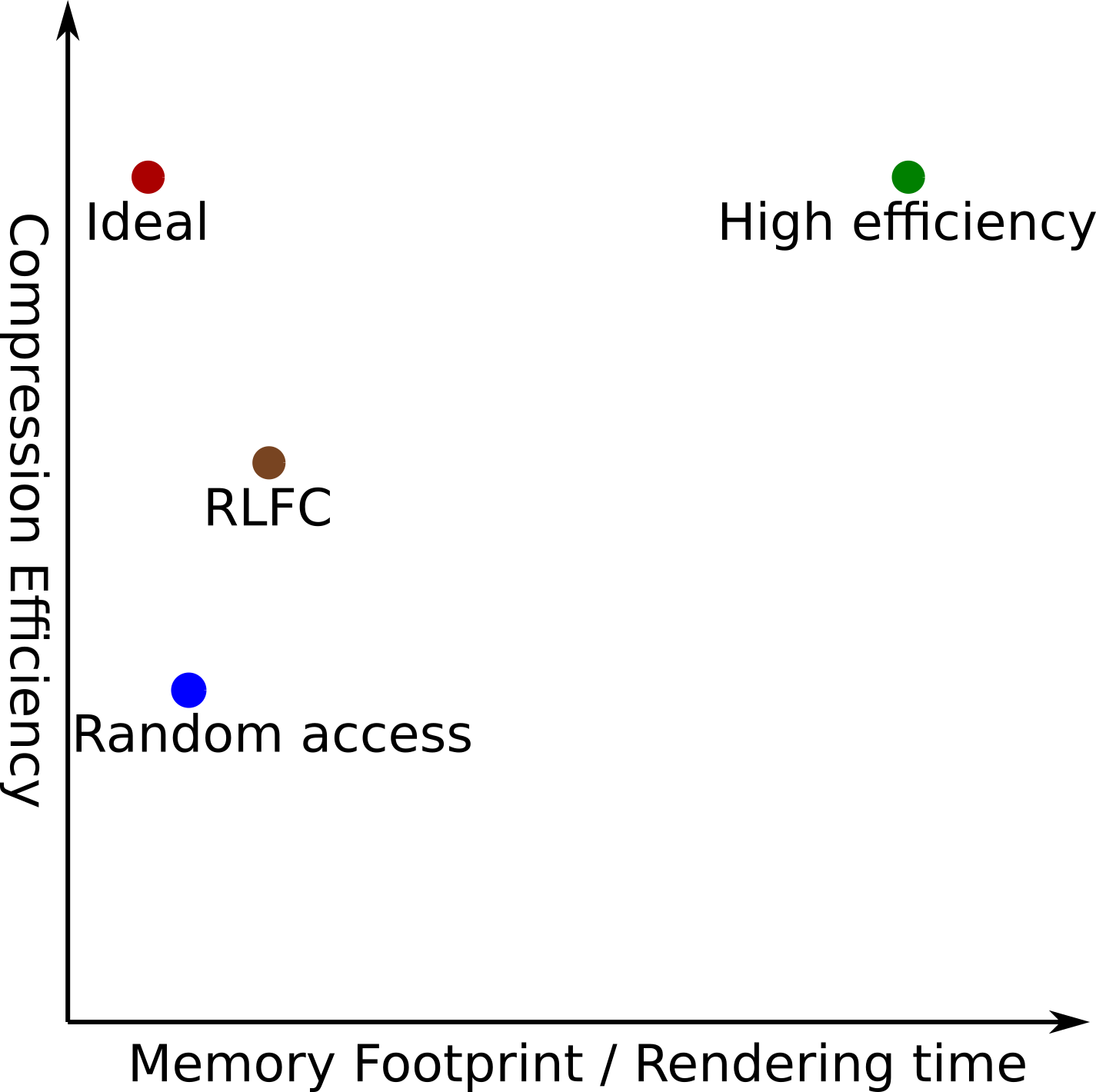 HMLFC: Hierarchical Motion-Comepensated Light Field Compression

RLFC as the underlying hierarchical scheme

Phase-shifted motion compensation to all the levels of the hierarchy

Factor of 2-5X improvement in compression rates for the same quality
HMLFC
40
Organization
Introduction 
Background
Our Approach – HMLFC
Results
Limitations & Future Work
41
HMLFC: Limitations
Benefits are limited to finding a suitable motion-compensation method

No fine grain control over the encoding parameters

Unoptimized GPU decoder in terms of memory operations
42
HMLFC: Future Work
Extend to other LF parameterizations (spherical & unstructured)

Use sub-pixel motion compensation to search for a matching block

Extend the current ideas for light field videos

 Integrate our method in a end-to-end LF rendering system
43
Acknowledgements
The research was supported in part by Intel


Reviewers for great feedback
44
Thank you! 

Questions?
45
BACK-UP SLIDES
46
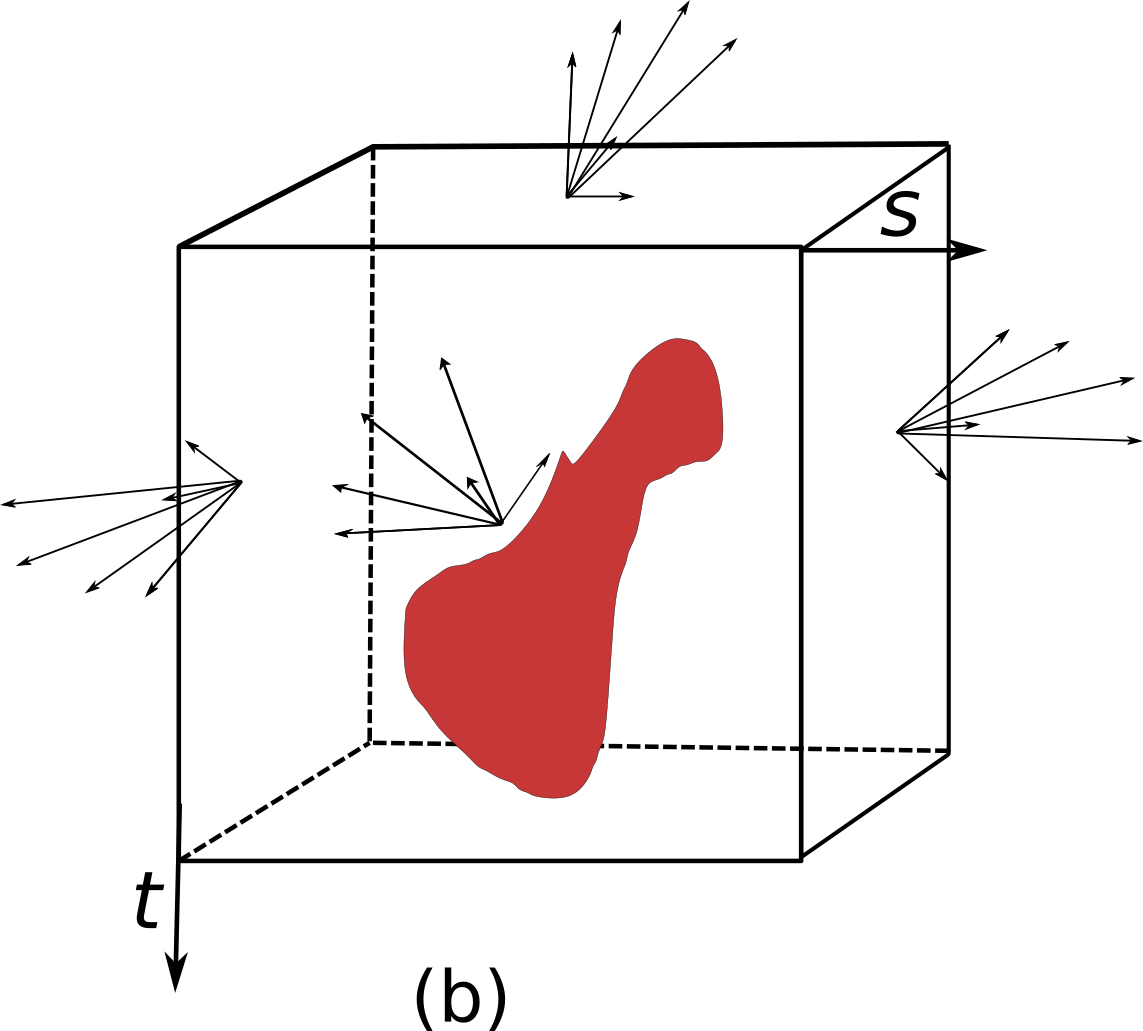 Light Fields: Parameterizations
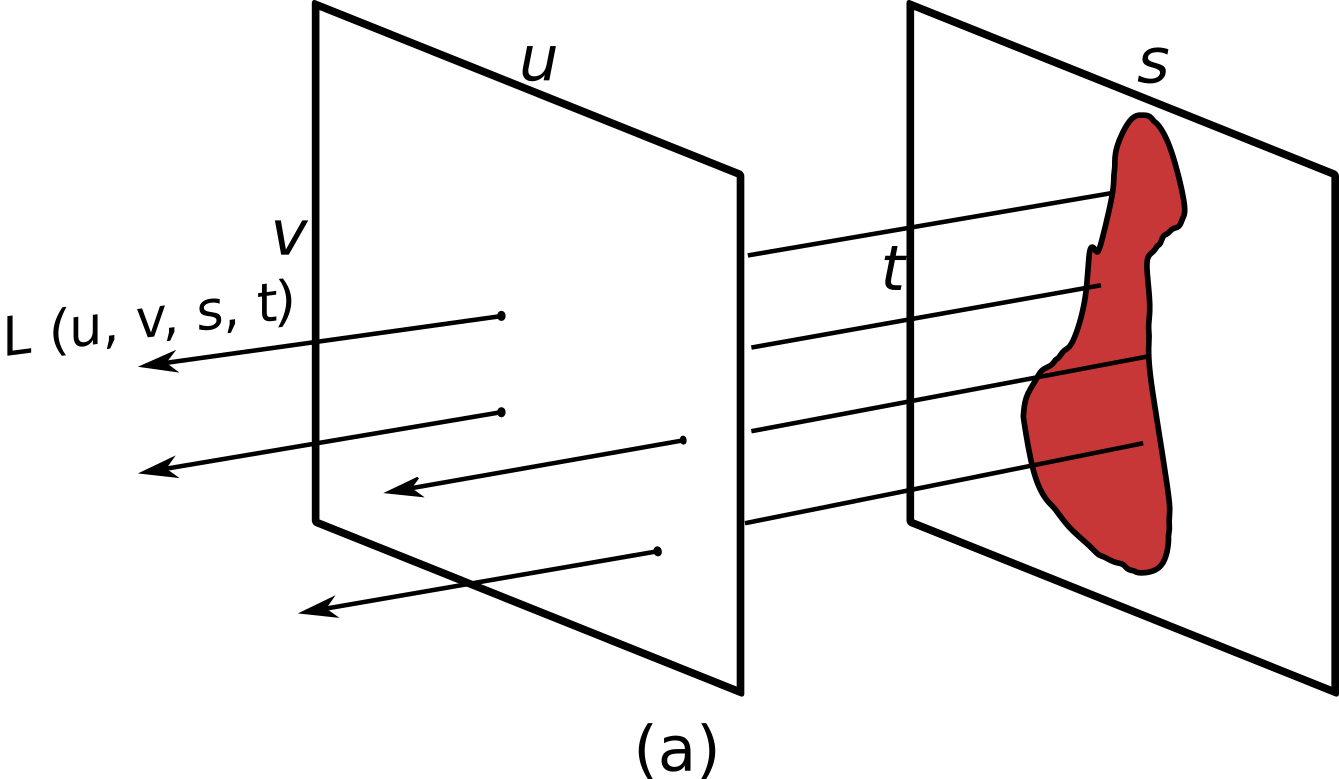 Cube: 6 planes
2 Planes
[Gortler et al. 1996]
[Levoy et al. 1996]
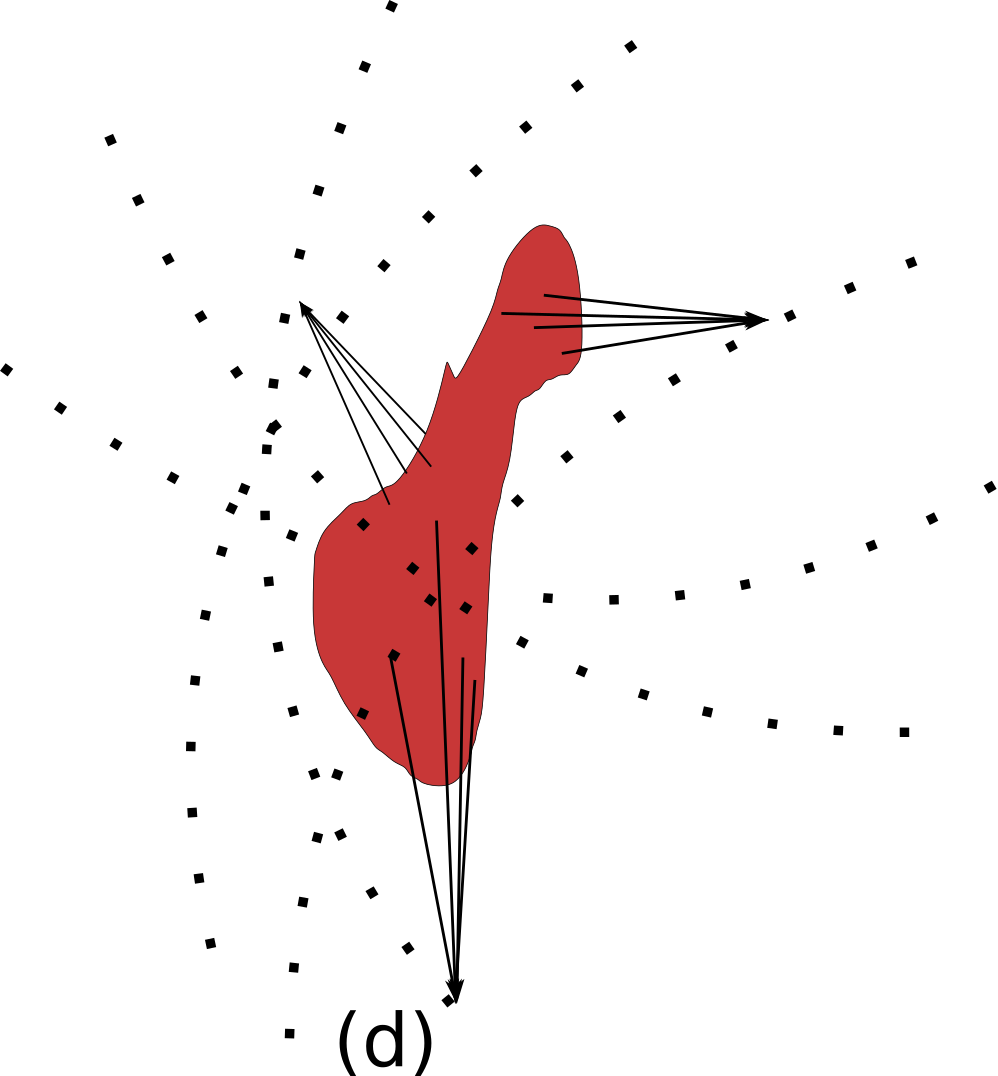 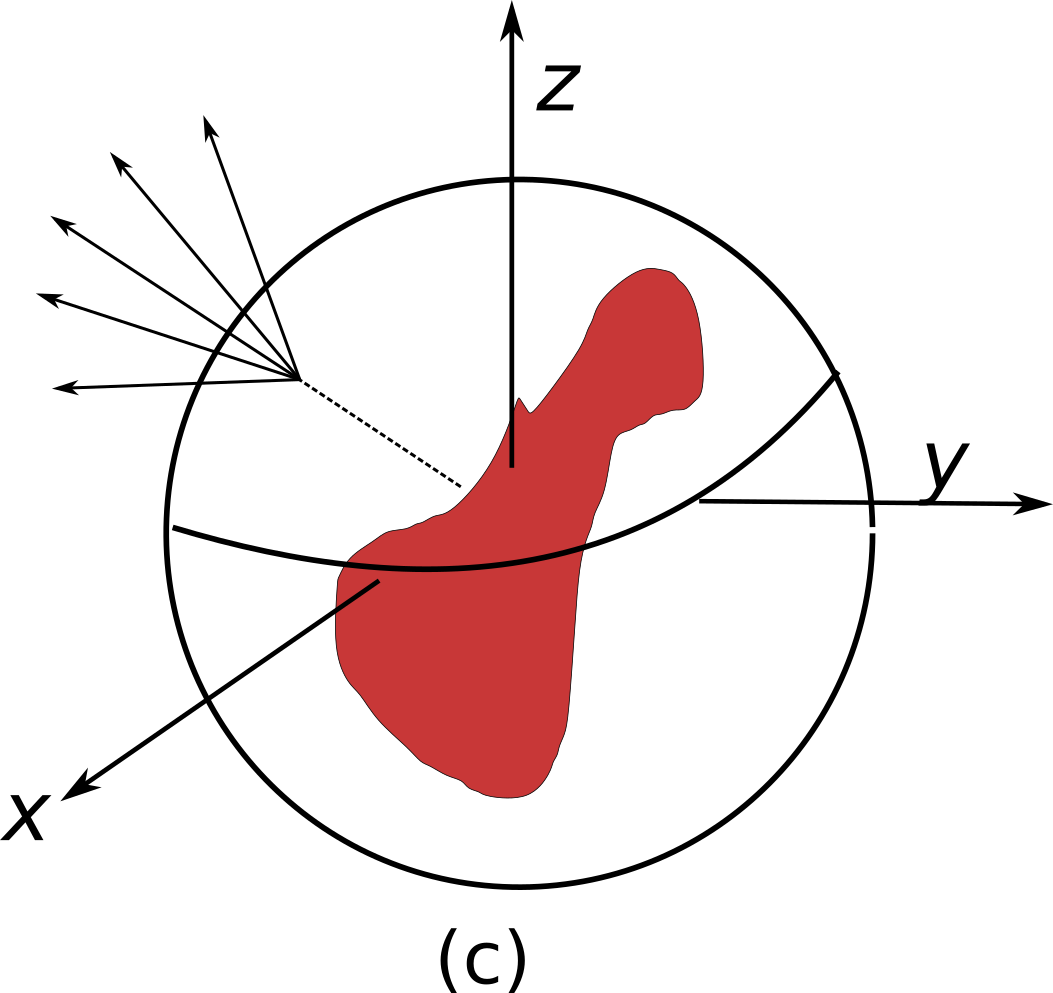 UnStructured
Spherical
[Ihm et al. 1997]
[Davis et al. 2011]
[Speaker Notes: Apart from the 2 plane parameterization we have seen. Several other parameterizations have been proposed as well.]
47
Sampling of the Light Rays
Sample by taking 2D photographs
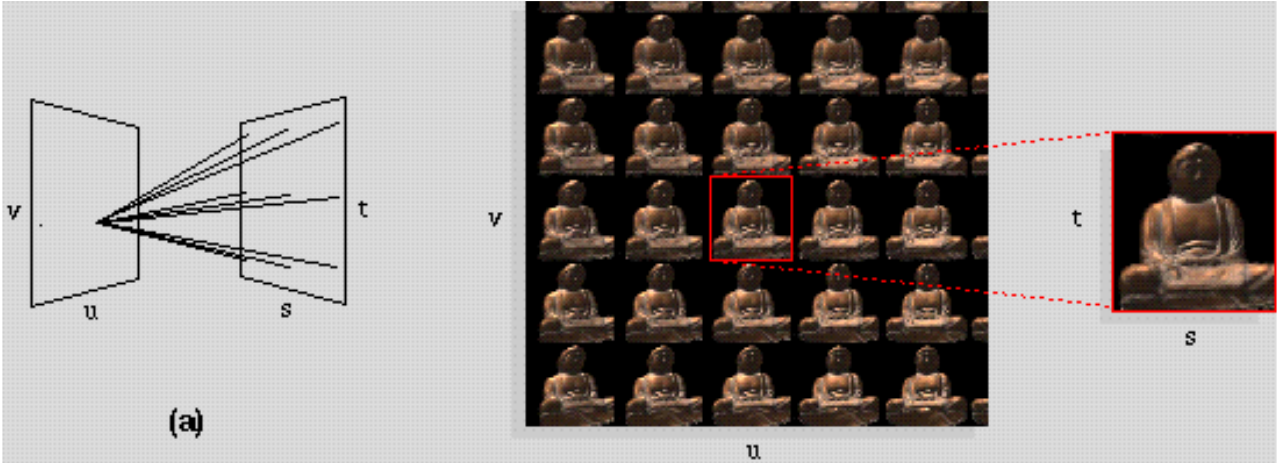 Levoy et al. 96
[Speaker Notes: This is the confusing in many different respects]
48
Light Fields: Revival
Recent developments in capturing & displays

Google – Welcome to Light Fields[Overbeck et al. 18]

Spherical LF representation (3600 FOV)

Image samples captured: 8K; Image resolution: 1K; Data size ∼8GB
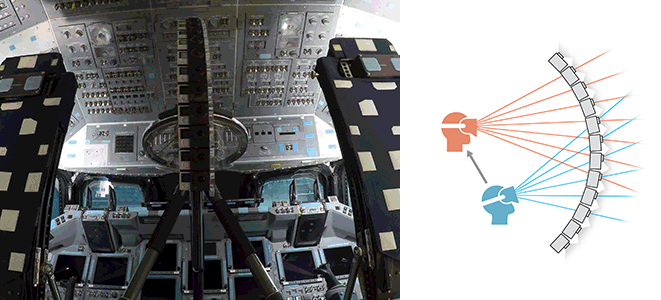 “VR is still a novelty, but Google’s light-field technology could make it serious art”- MIT Technology review
[Speaker Notes: 1. Most of the work in LF is done one or two  decades. There are several advances in the computational photography which made capturing easier. With recent excitement with VR the photo-realistic content possible with light fields increases the sense of immersion by a significant factor.  
2. In the most recent work by overbeck an end-to-end system for capturing and rendering spherical panoramic LF in VR is presented. They use a huge rotating rig as shown in the figure]
49
Encoding SRV
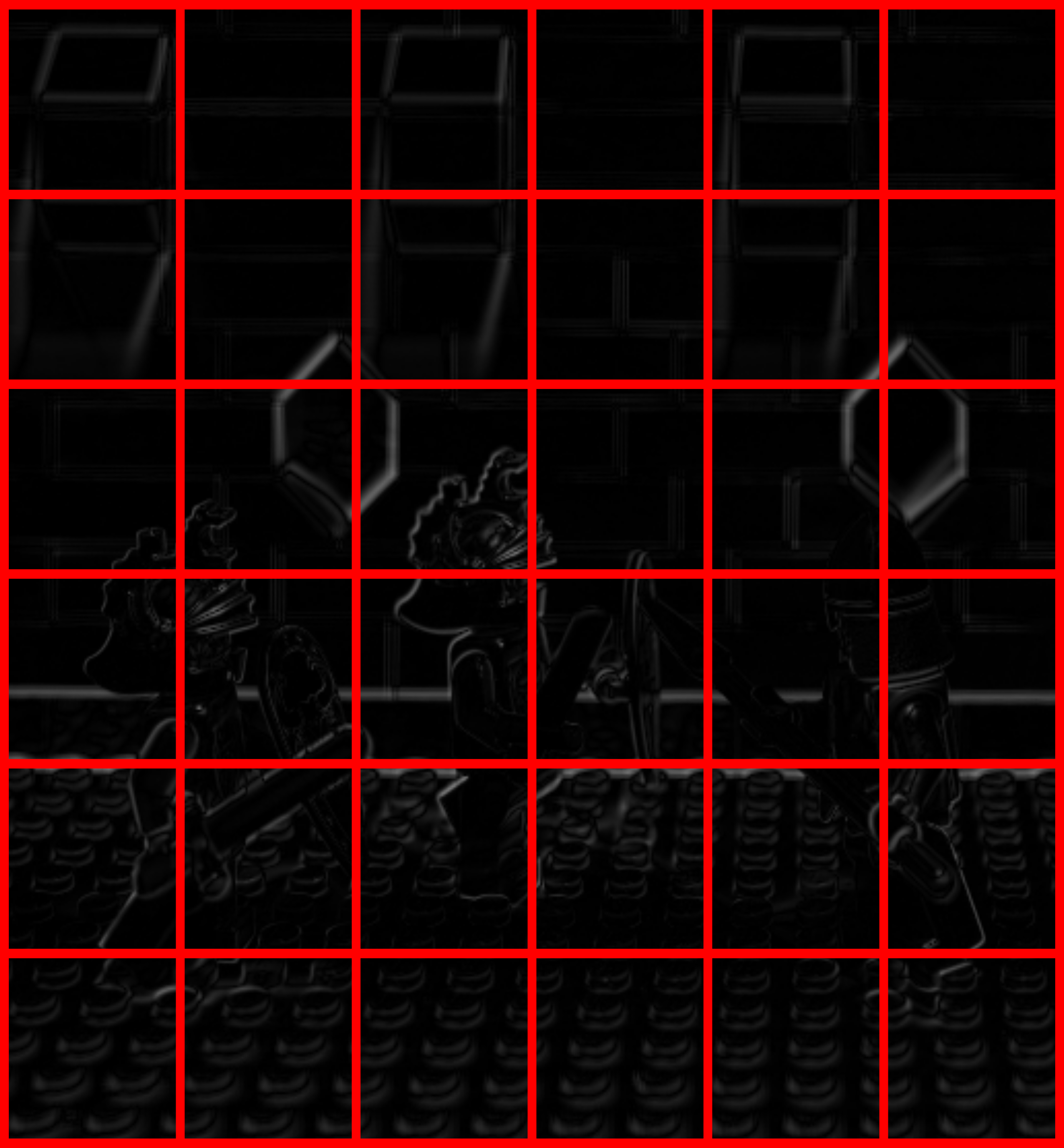 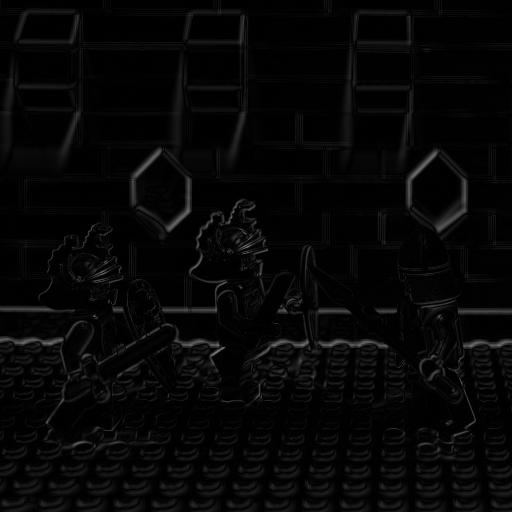 Sparse high frequency images
Discard insignificant blocks
Bounded Integer Sequence Encoding (BISE)
Encodes integer values using BISE from ASTC [Nystad et al. 12]
50
Encoding RKV
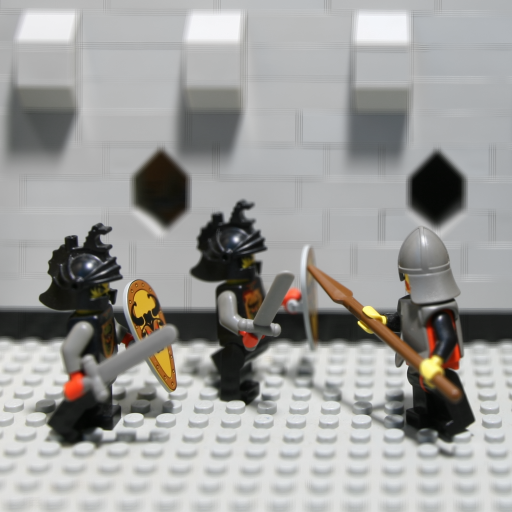 Properties are similar to standard color images


Compress using JPEG2000
51
HMLFC : Hierarchical Motion-compensated Light Field Compression
Improve the compression by combining the orthogonal dependencies
A hybrid approach to combine both the approaches
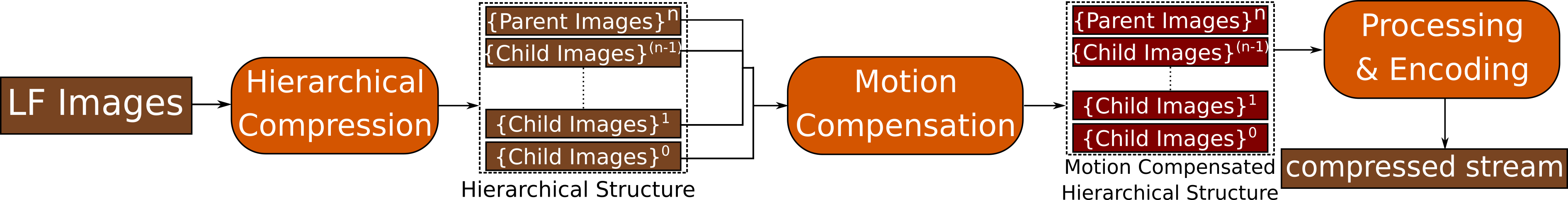 52
HMLFC: Decoding properties
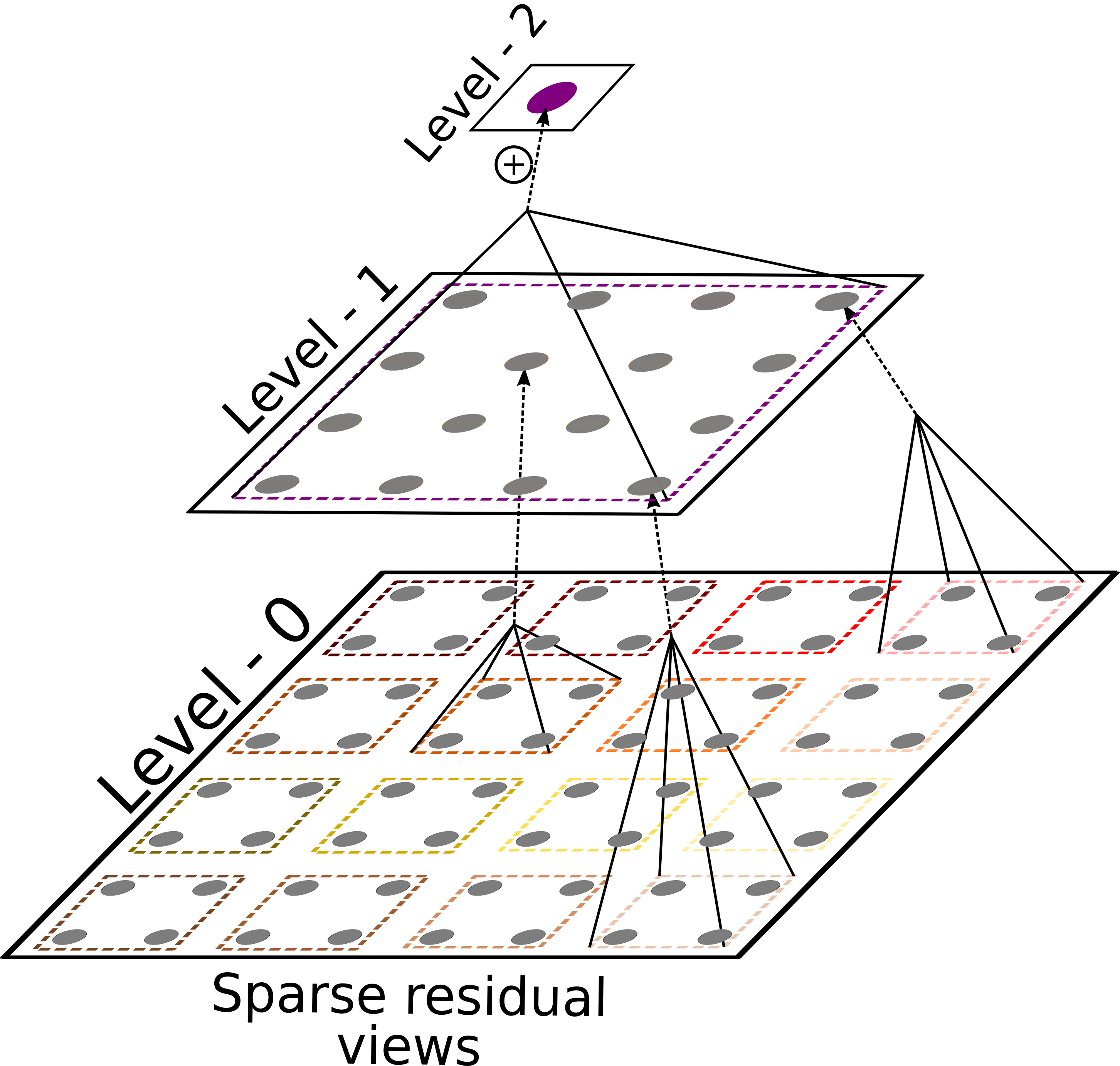 The hierarchical structure of RLFC remains the same in HMLFC
Tree traversal decoding to decode the motion compensated blocks
One additional motion re-compensation step to compute original block
Decoding properties – Random access, parallel access are preserved
53
HMLFC: Rate Distortion
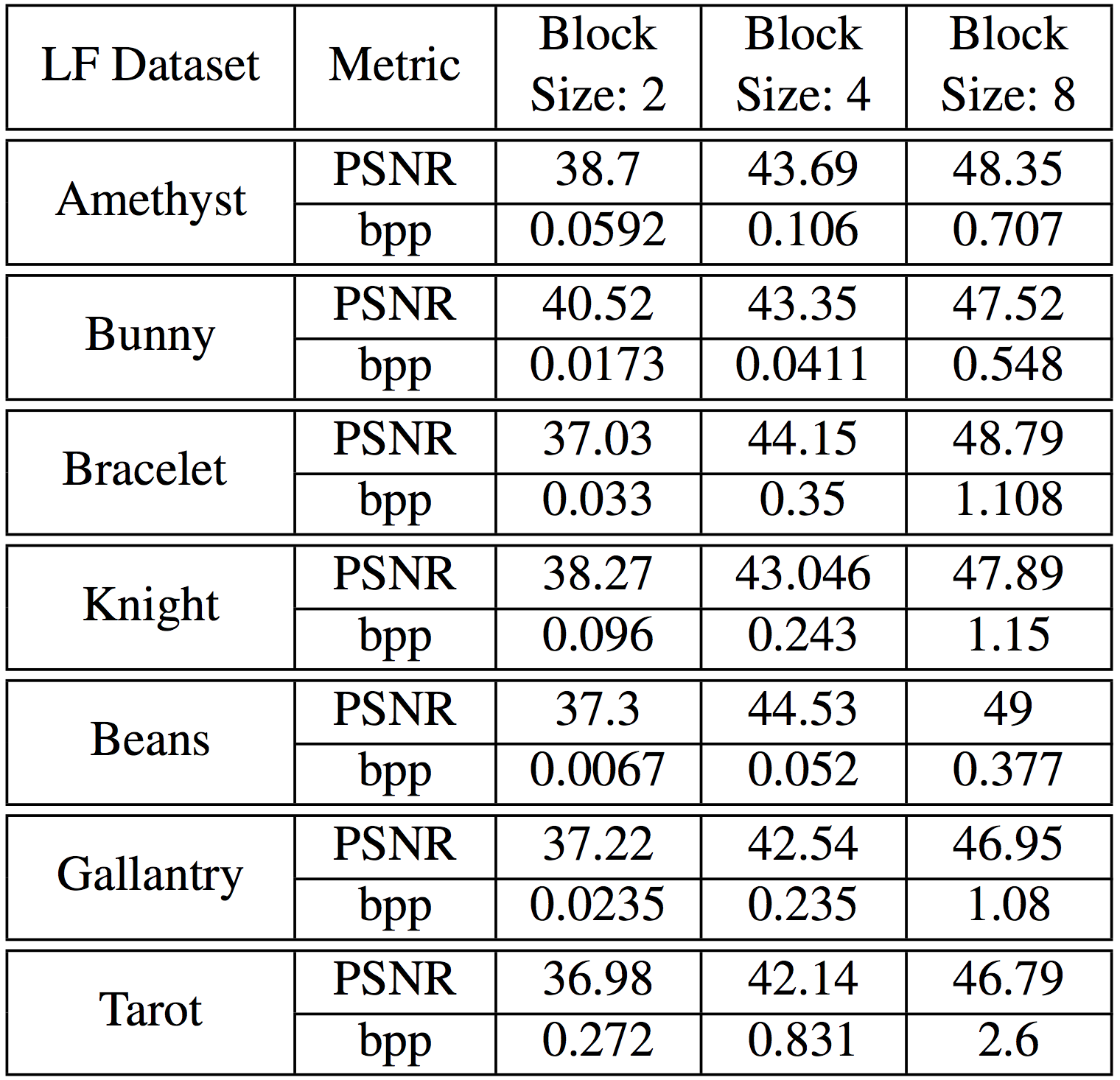 Variation with block size
54
HMLFC: Rate Distortion
Variation with block thresholding
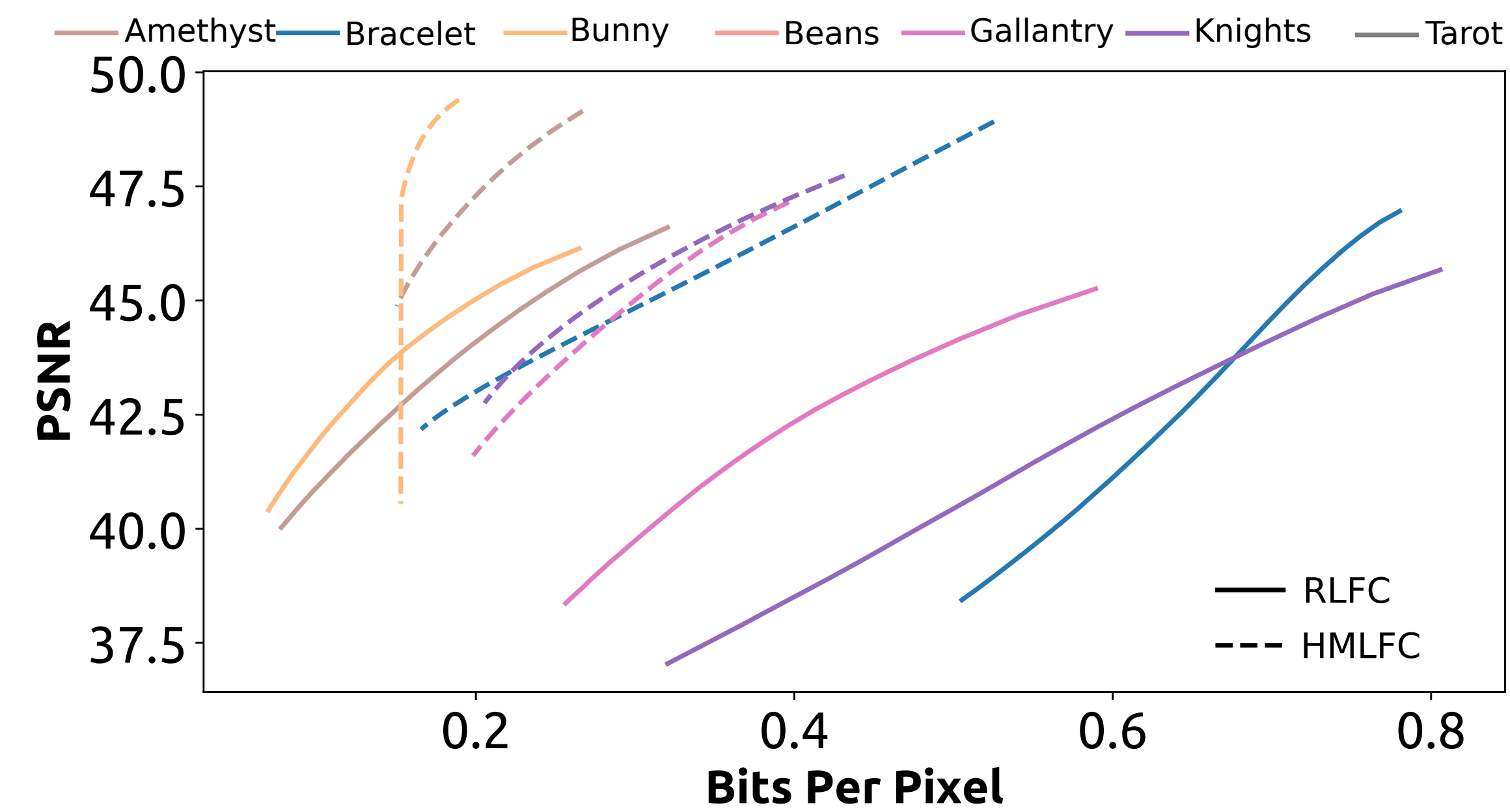 55
HMLFC: Decoding times
YCoCg-r color space [Malvar et al. 2008]
Block size 8X8
NVIDIA GTX – 960 (2GB) and Intel Xeon (2.4GHz)